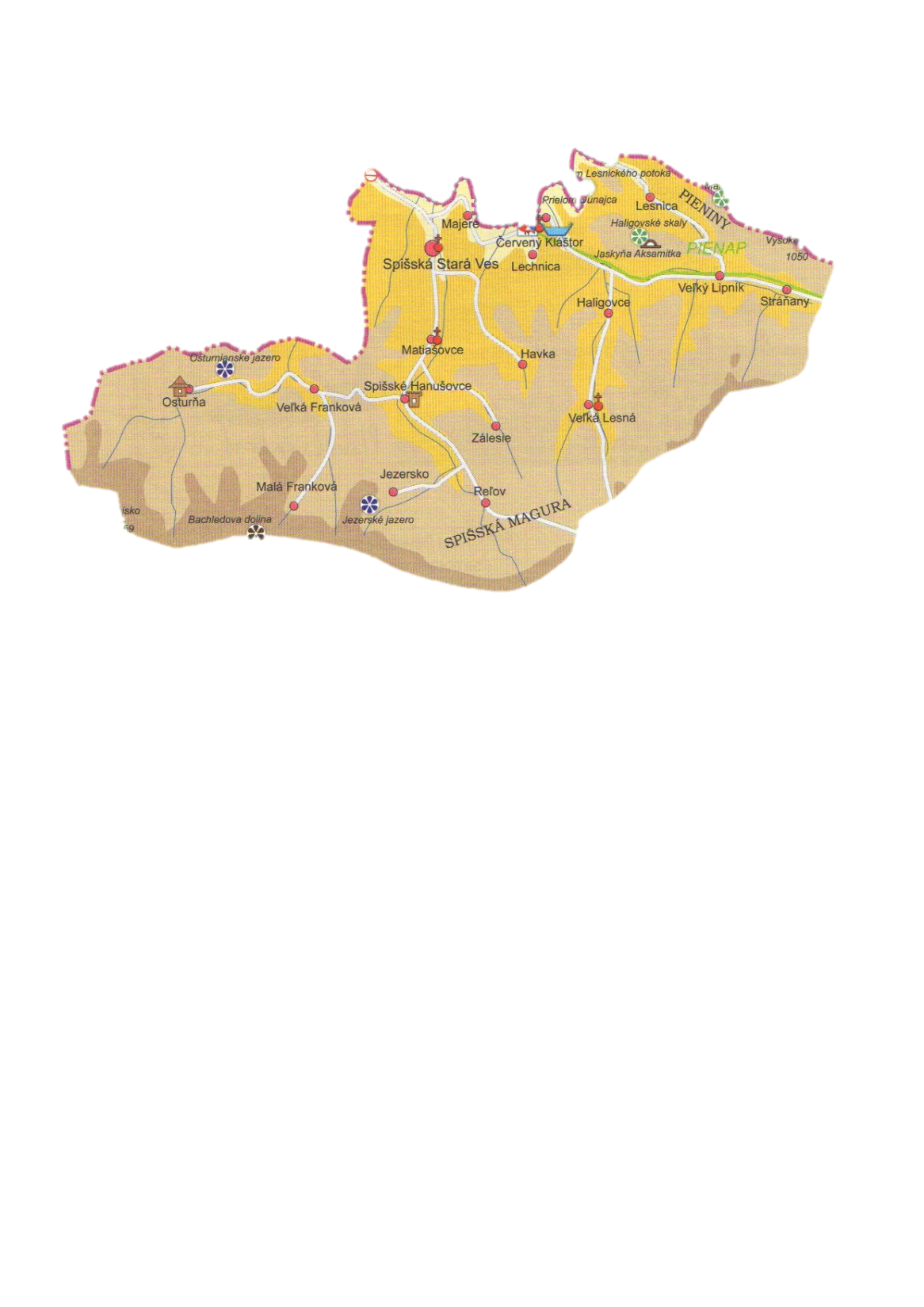 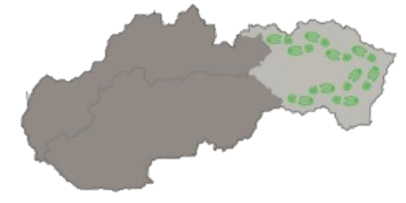 Od Hornádu po DunajecPIENINY A SPIŠSKÁ MAGURA
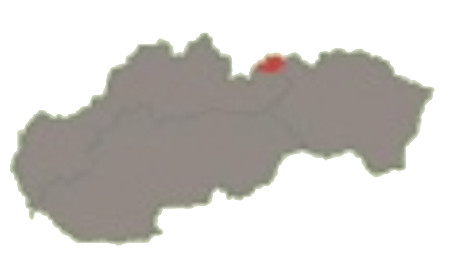 Poloha
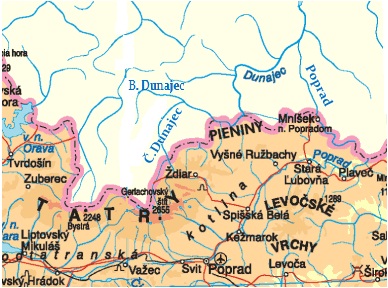 pohorie Pieniny sa nachádza na severe Slovenska
rieka Dunajec
spolu tvoria hranice s Poľskom
Poľsko
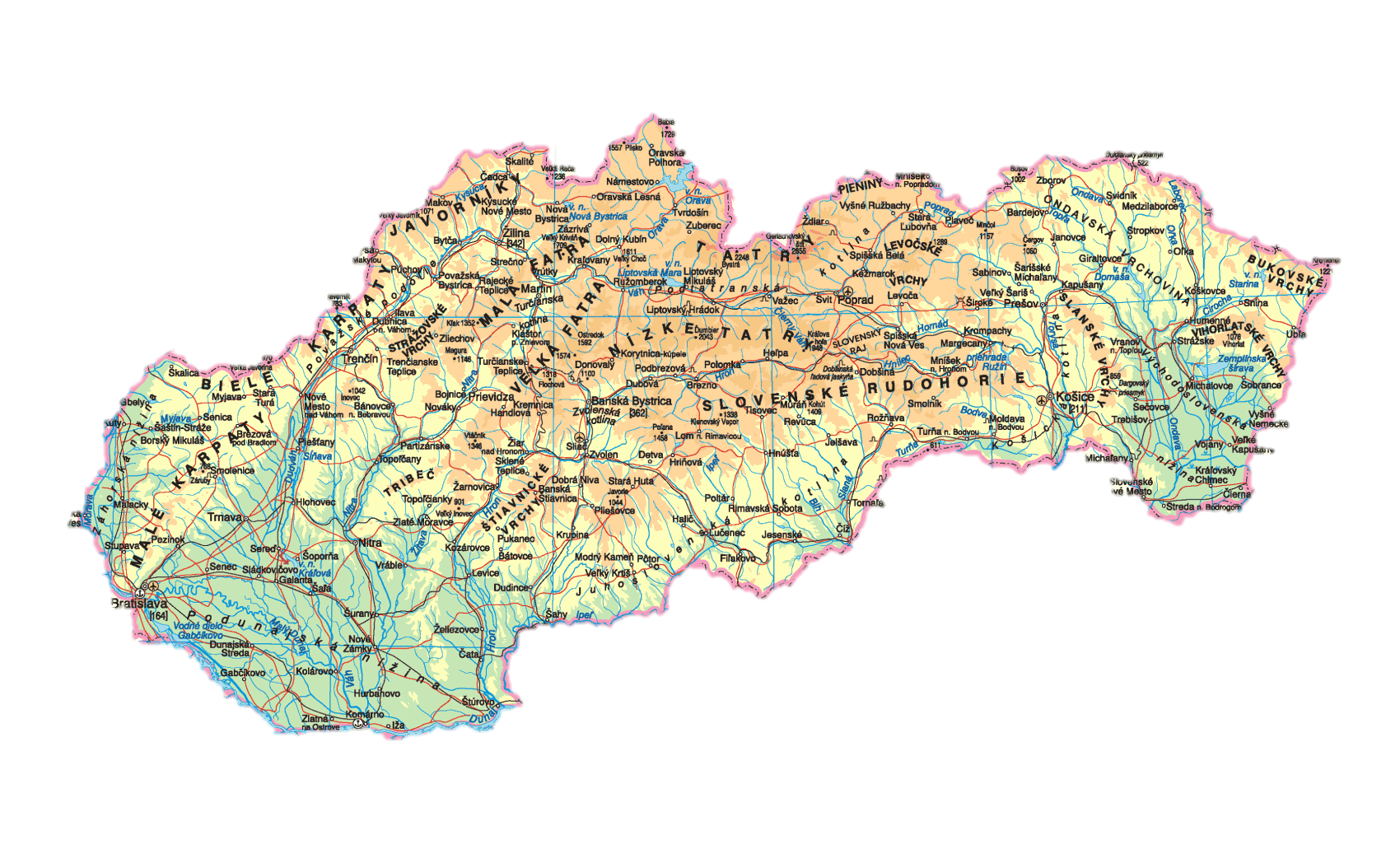 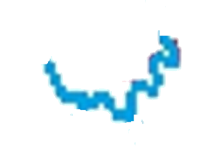 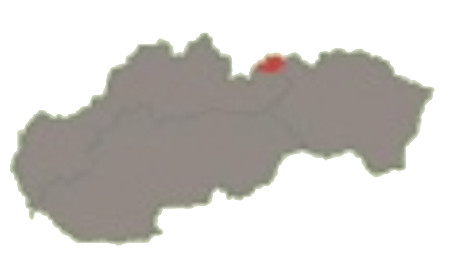 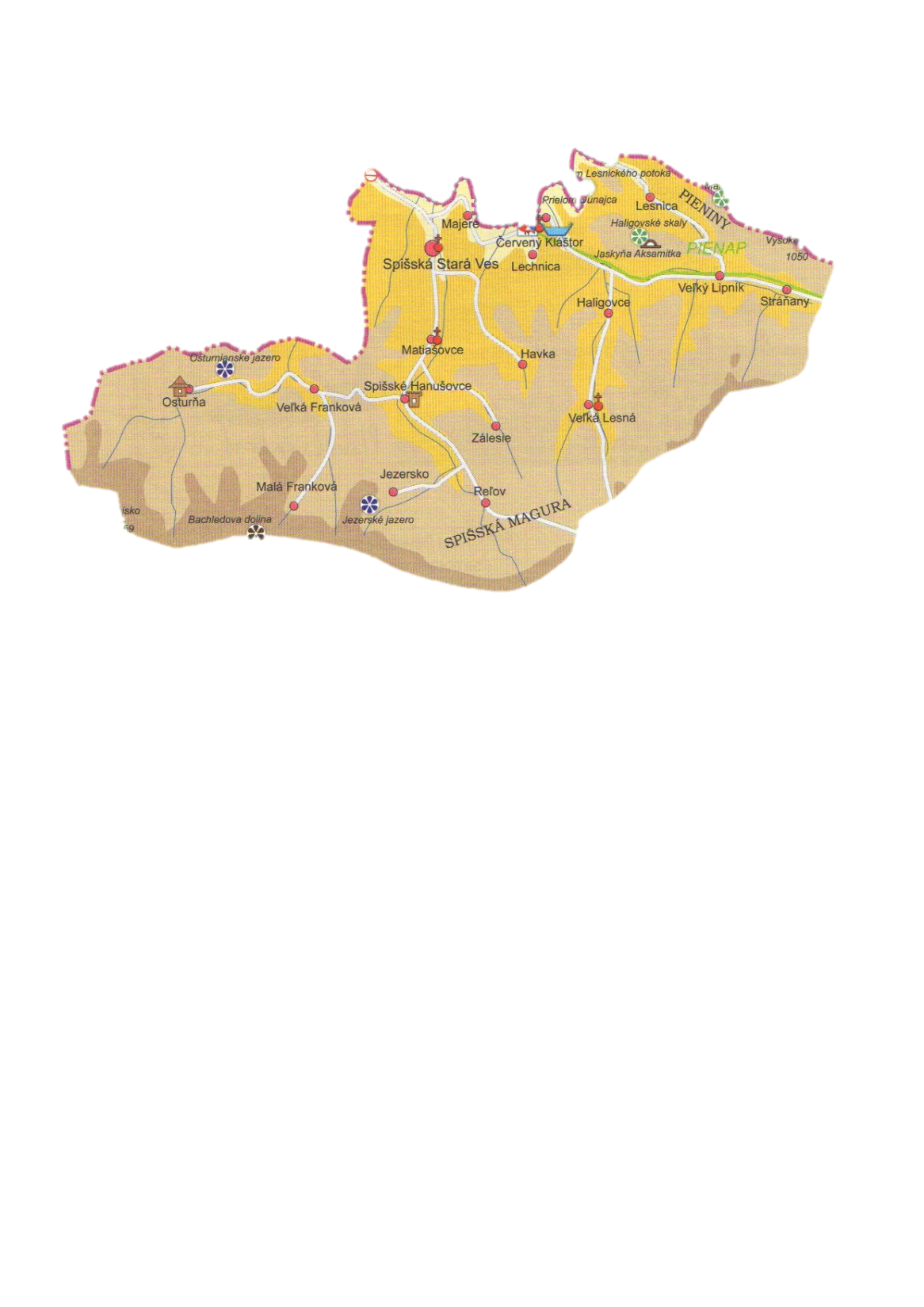 Pohoria
zo severu pohorie Pieniny 
z juhu Spišská Magura
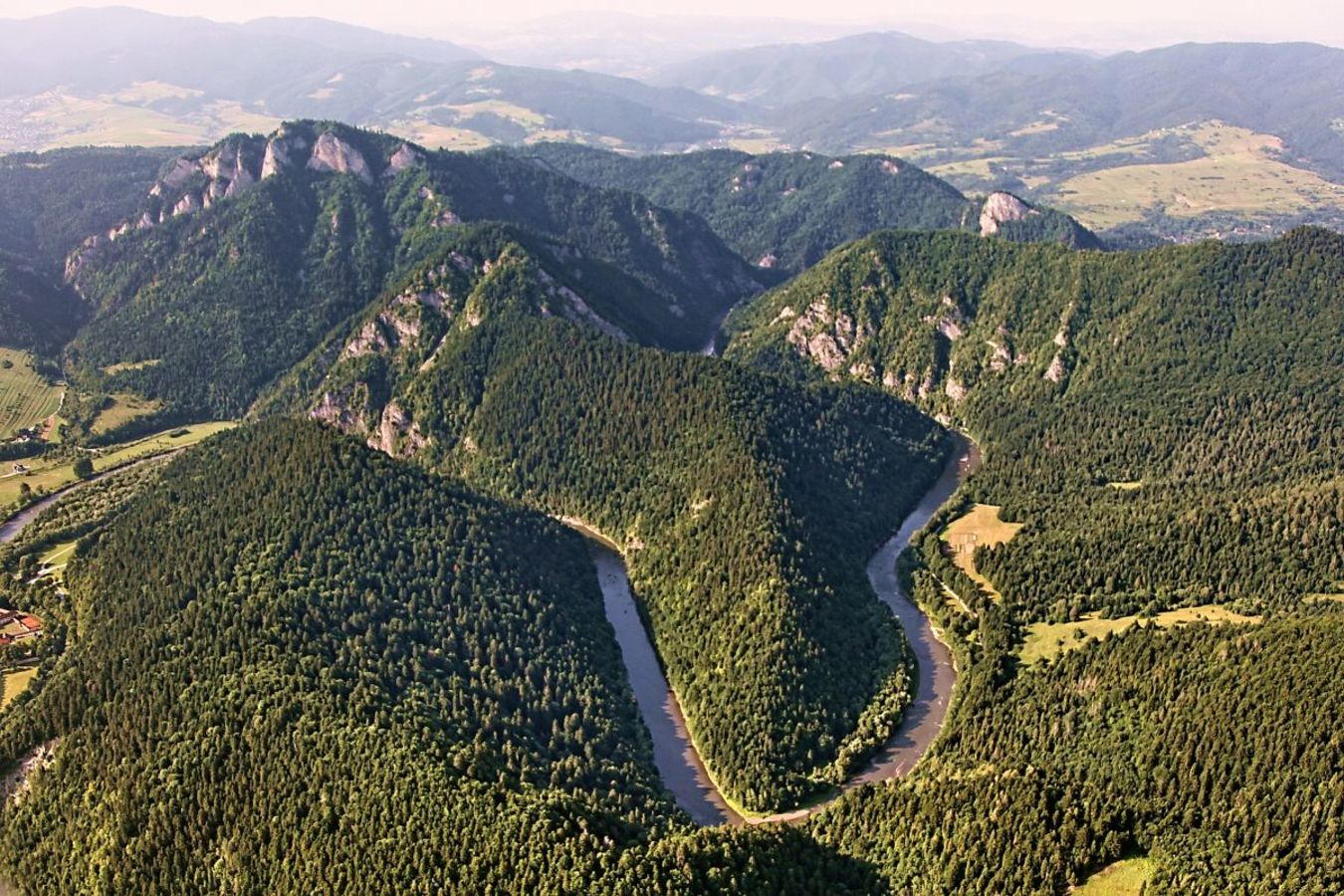 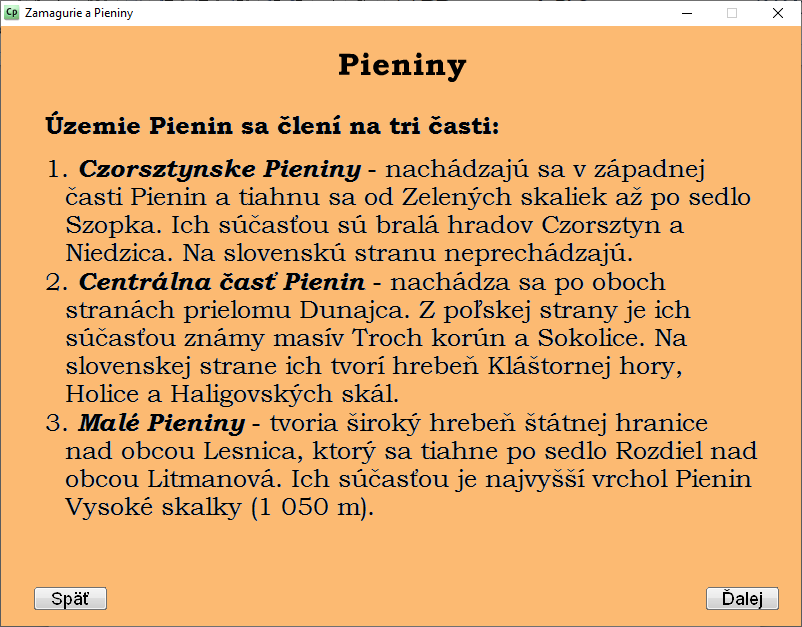 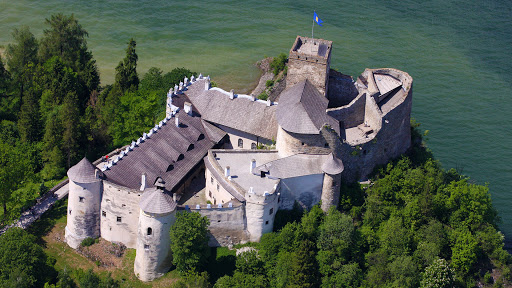 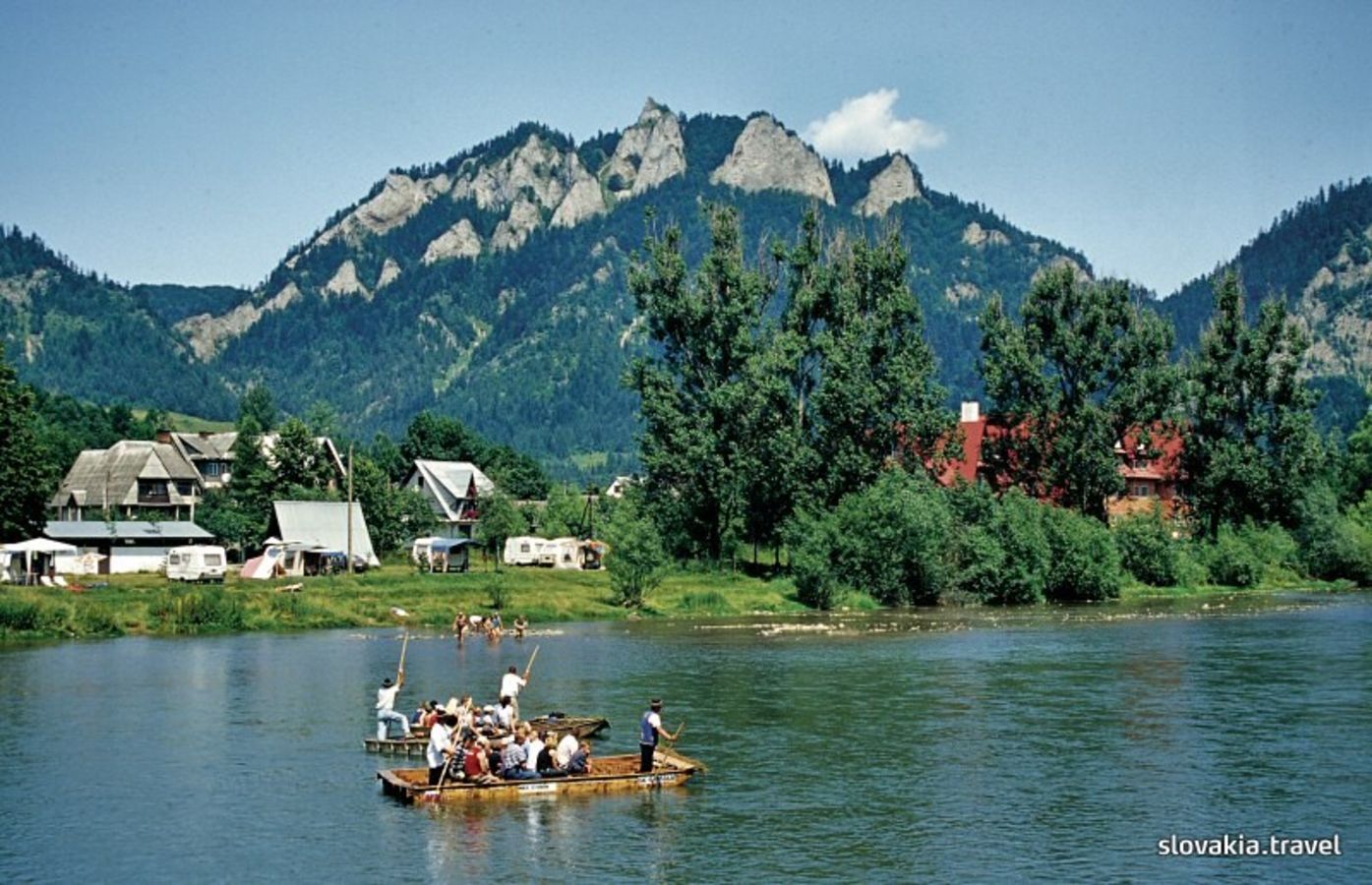 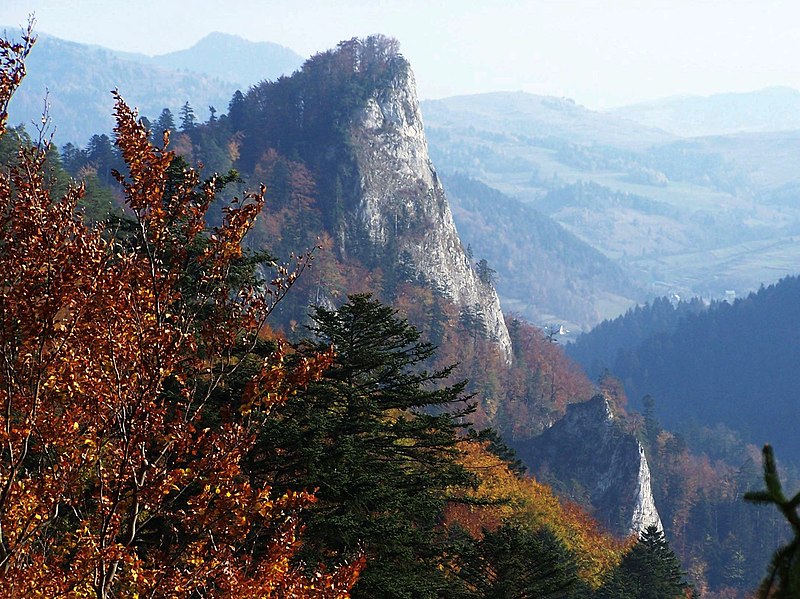 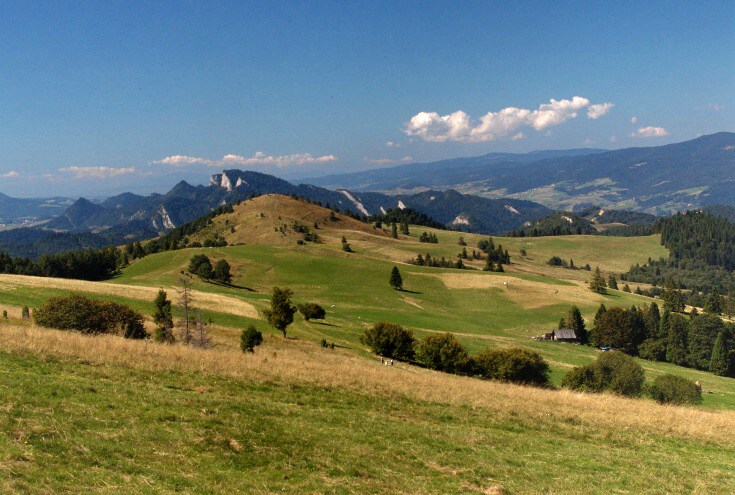 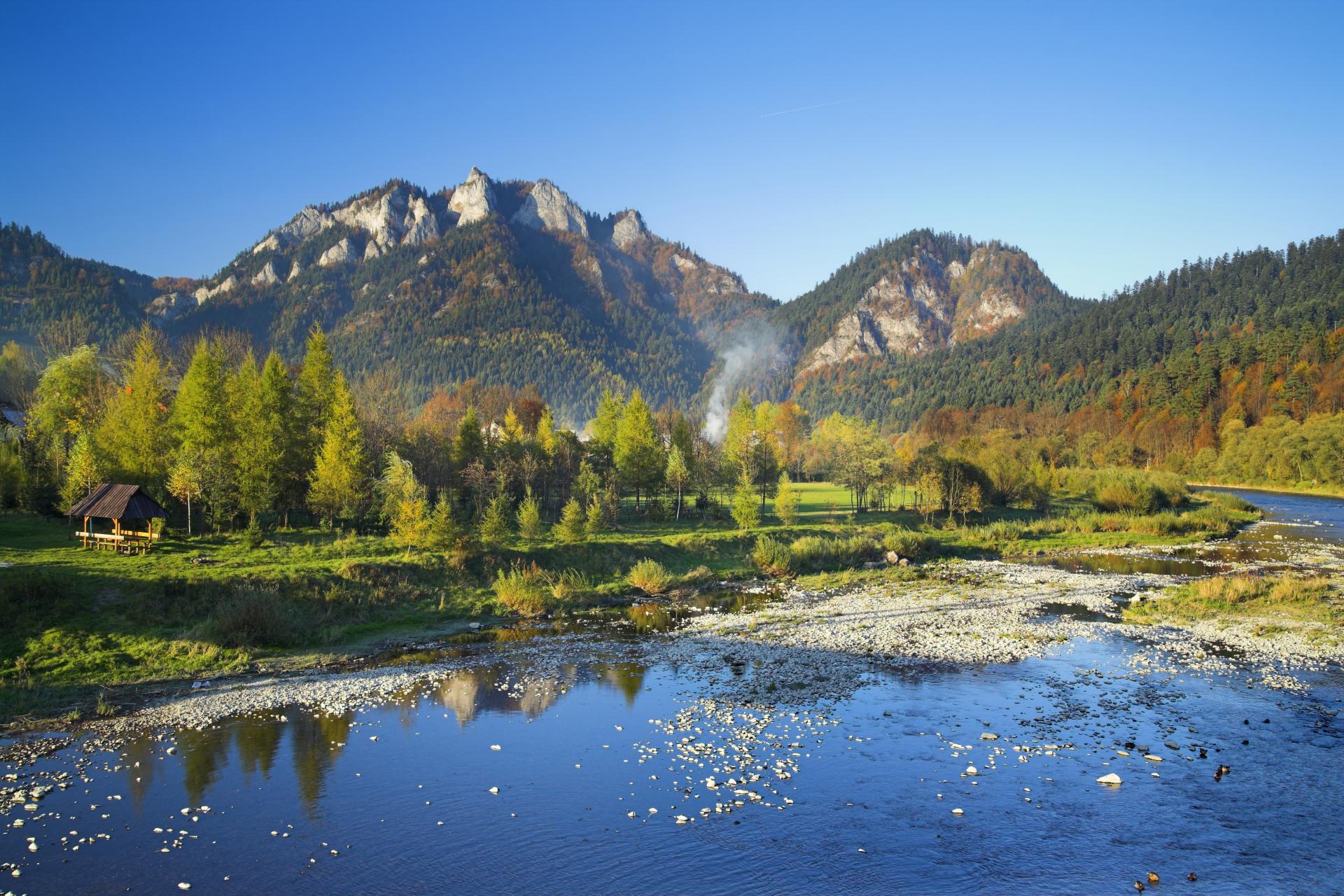 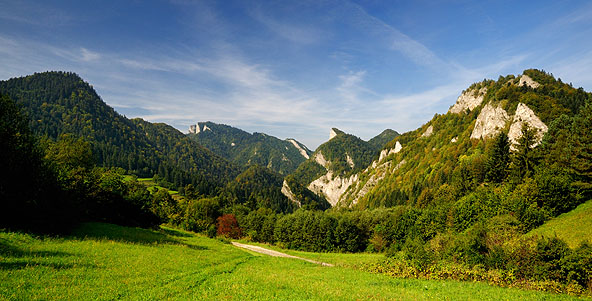 Dominantu Pienin tvorí ich najvyšší vrch Tri Koruny (982m n. m.). Návštevníci sa často pýtajú, ako vznikol ich názov, keďže masív netvoria len tri skaly, ani sa na koruny nepodobajú. Kedysi, počas tridsaťročnej vojny, sa pod týmto kopcom zišli traja vtedajší králi, aby rokovali o mieri. Mierovú zmluvu spečatili tak, že na úpätí kopca zakopali svoje koruny...
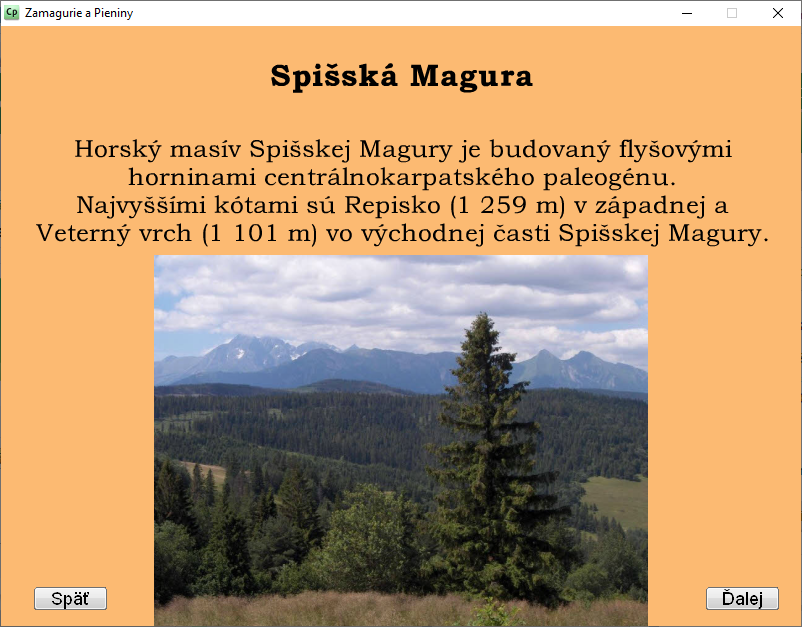 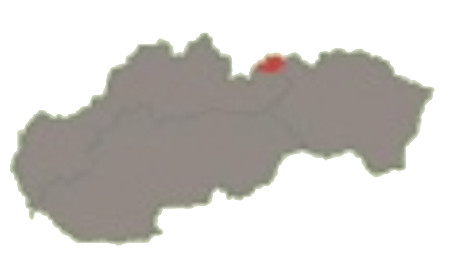 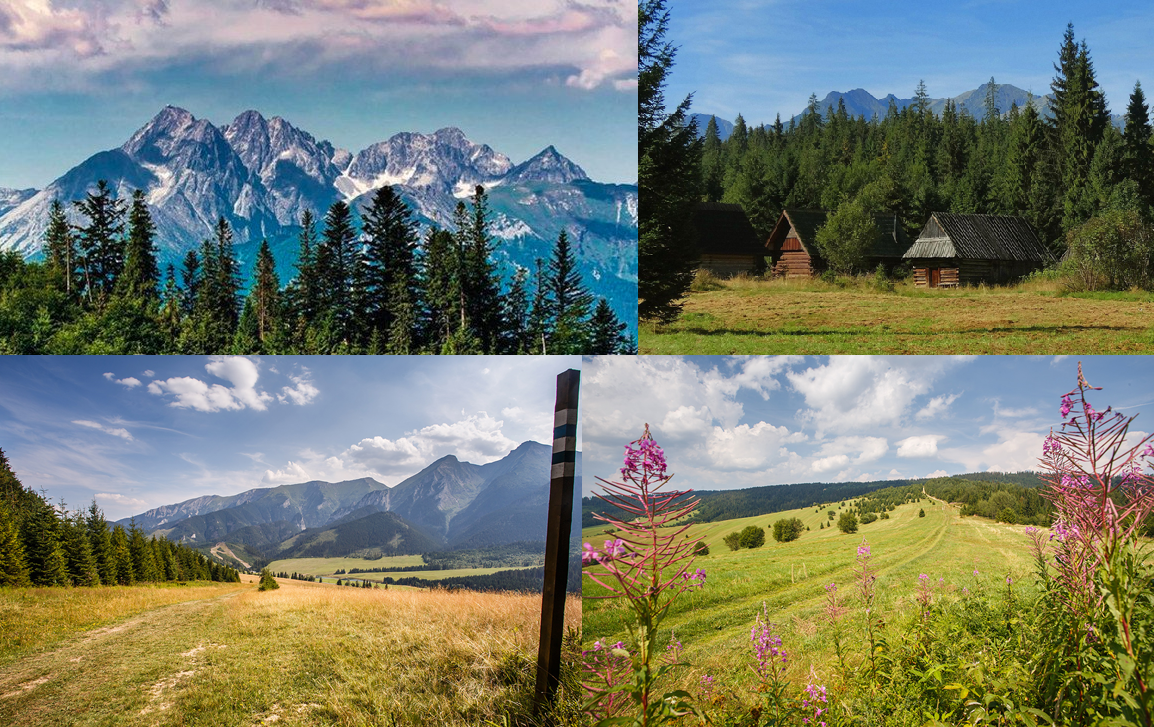 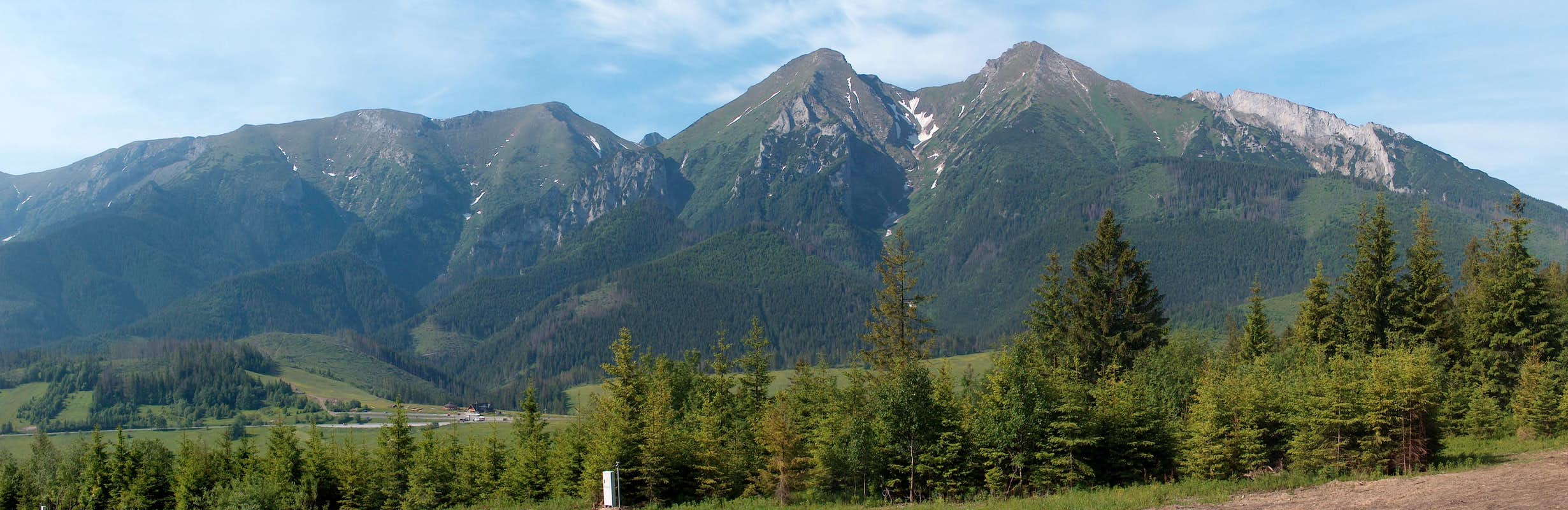 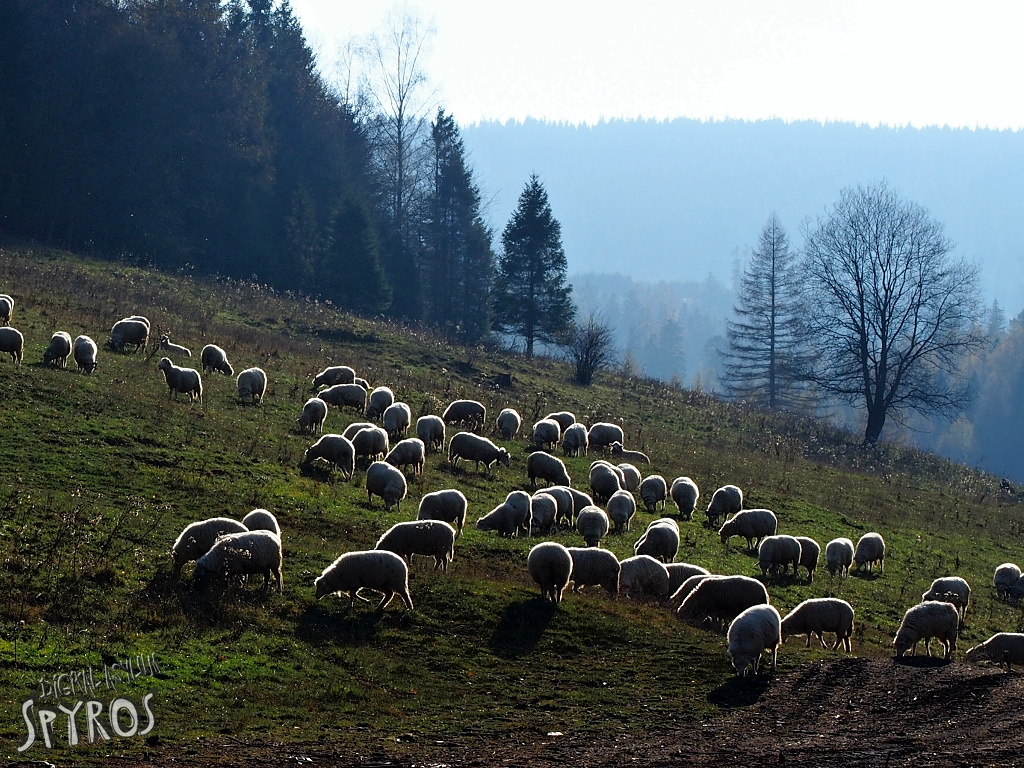 Rieka
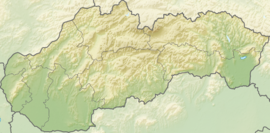 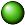 oblasťou preteká rieka Dunajec (tečie na sever do Baltického mora)
prítokmi sú Rieka, Lipnický potok , Lesnický potok
v povodí Dunajca sa nachádzajú aj stojaté vody - jazerá
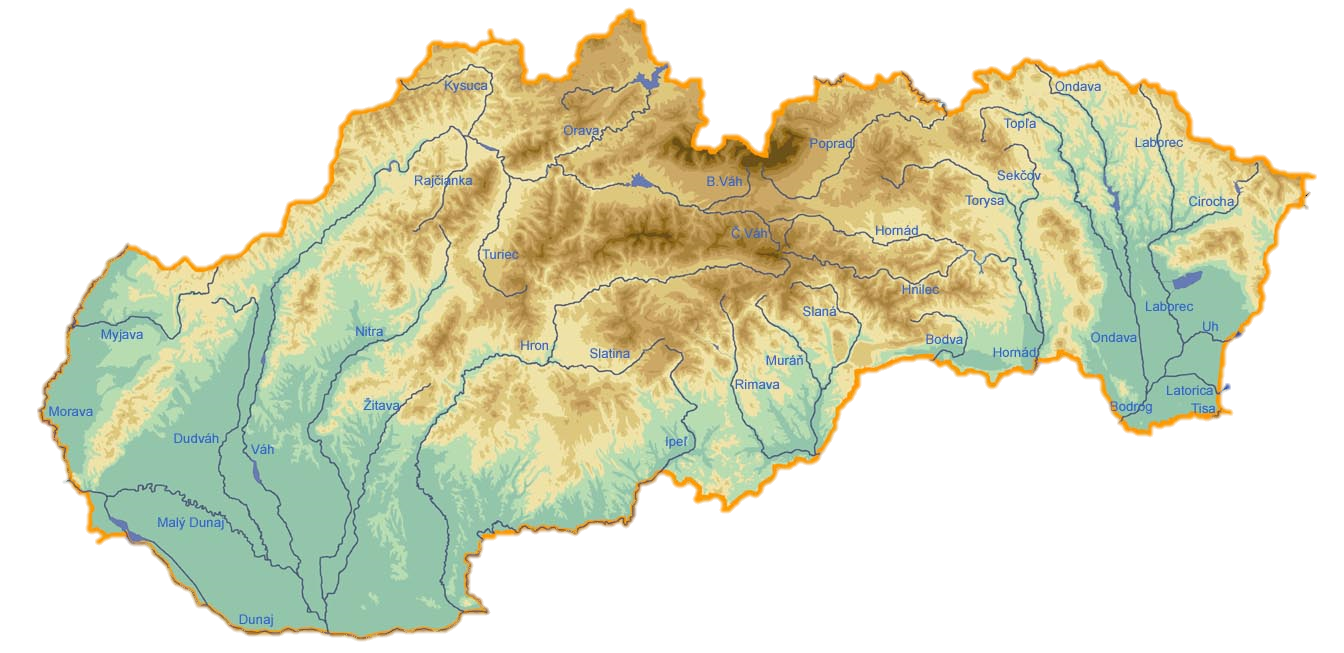 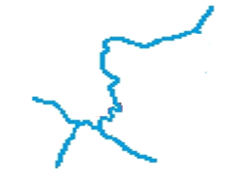 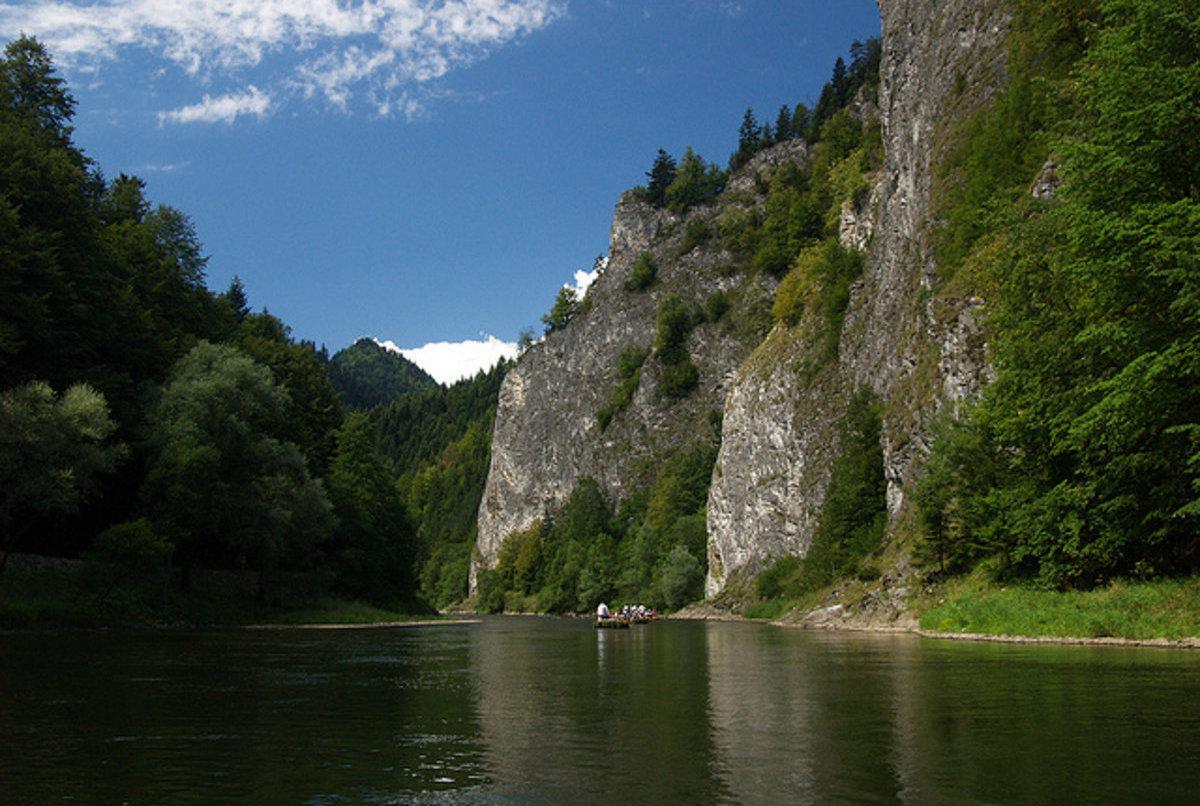 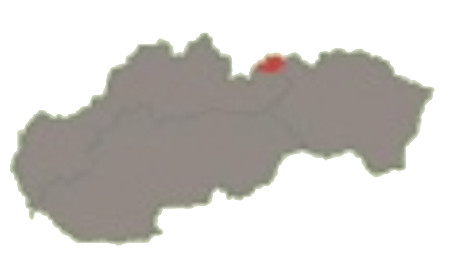 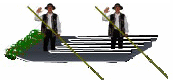 Dunajec slúžil odpradávna aj ako dopravná tepna. Už v 2. storočí pred našim letopočtom sa k Baltiku splavovali grécki a rímski kupci kvôli jantáru. Neskôr sa prepravovalo drevo, železo, antimón, liečivé korienky, sušené slivky, syr, medovina a ďalšie.Z tejto tradície sa preniesli na pltnícky klobúk ozdoby z Baltiku - za každý splav jedna mušlička. Po veľkých povodniach z r. 1813, ktoré znemožnili ďalšiu prepravu začalo pltníctvo ako nákladná preprava upadať a v r. 1923 zaniklo
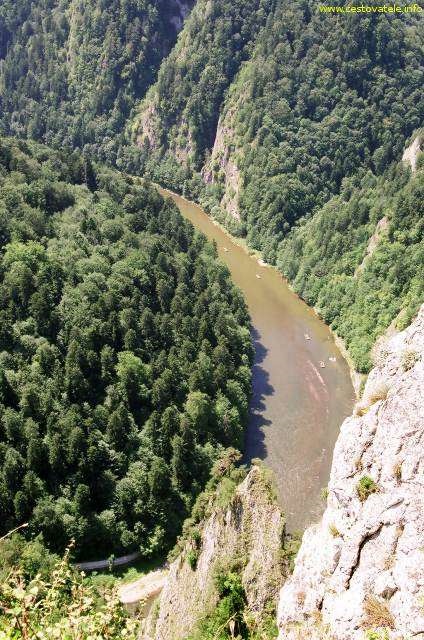 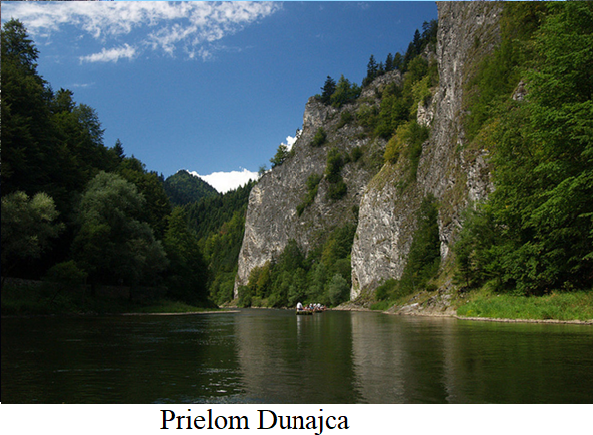 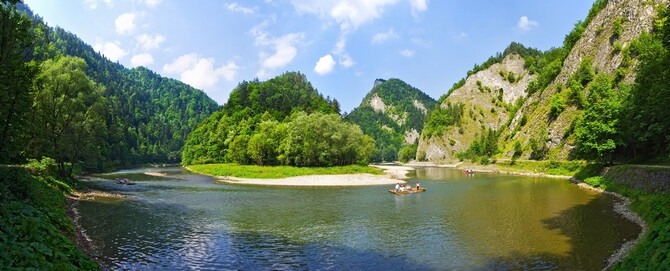 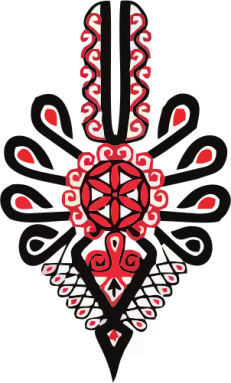 Oblasť je súčasťou regiónu
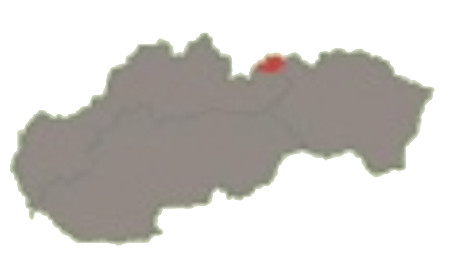 E
R
I
U
M
A
G
A
Z
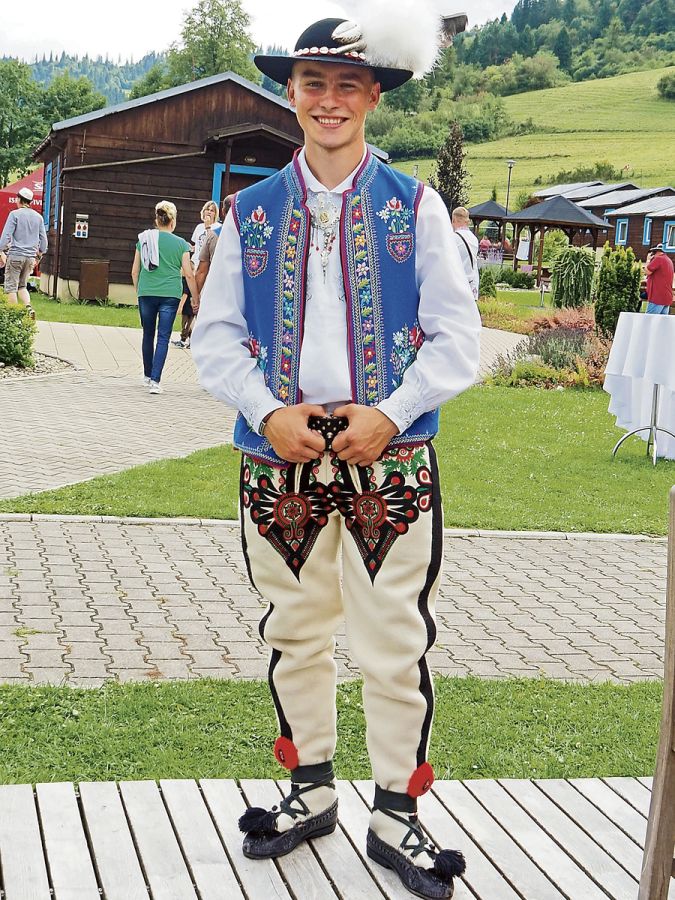 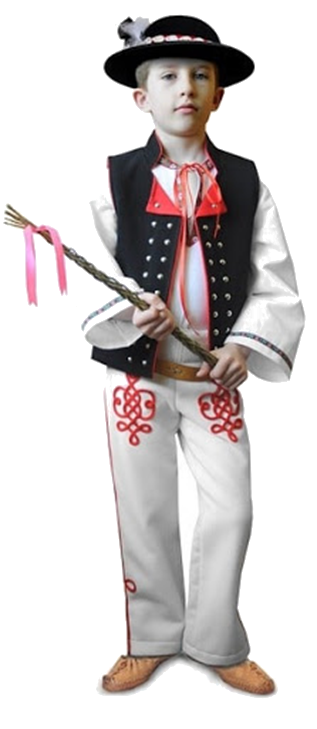 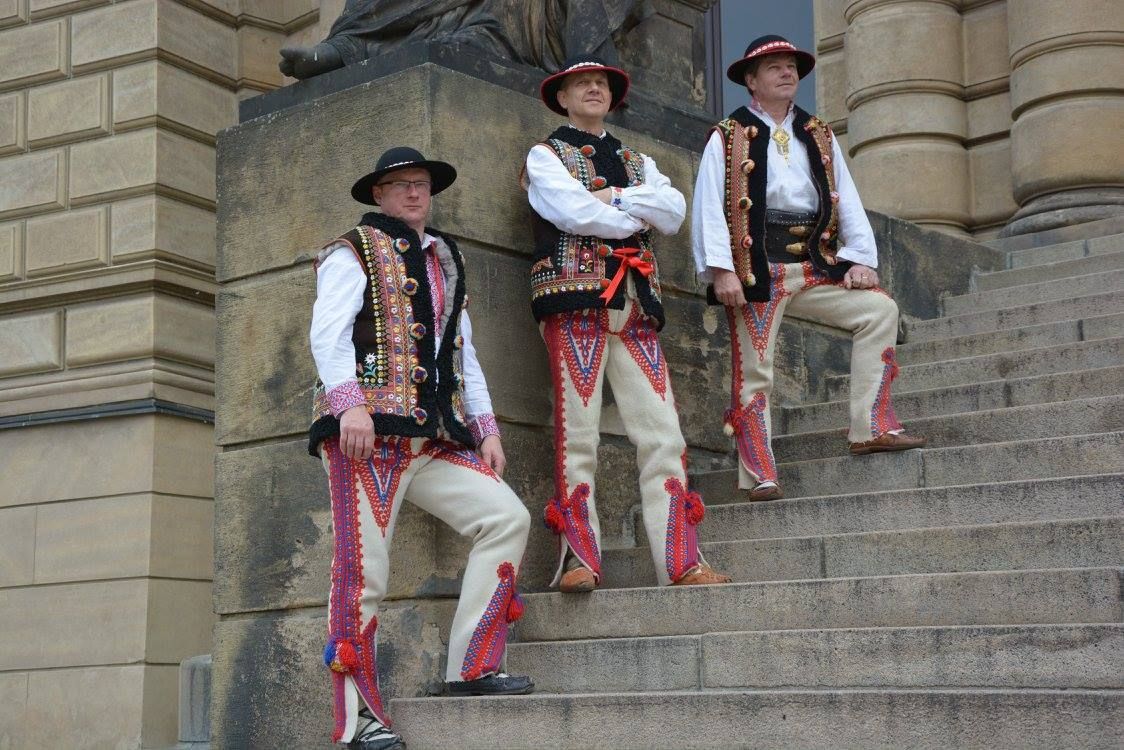 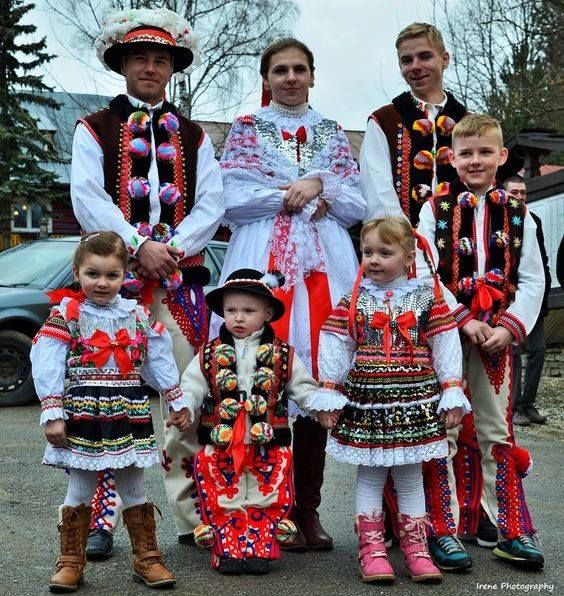 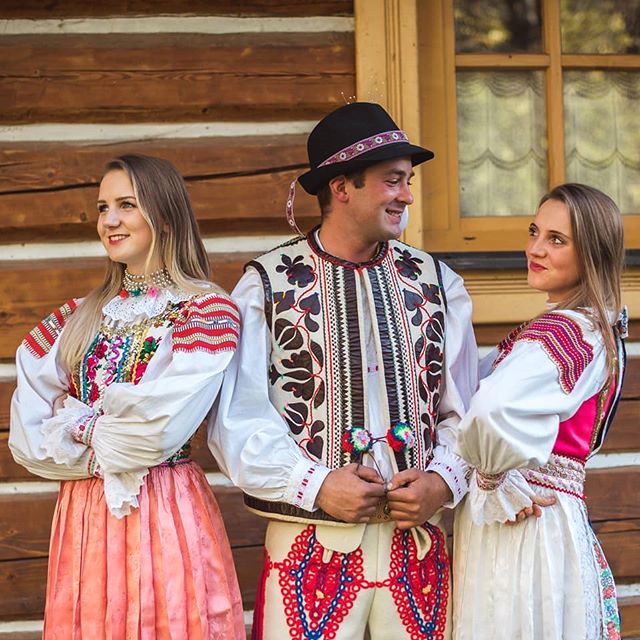 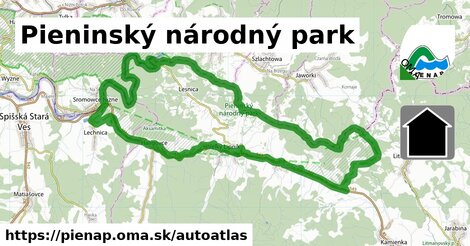 Pieninský národný park  PIENAP
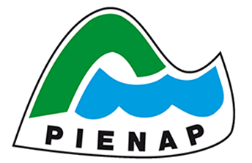 v severnej časti Slovenska pozdĺž štátnej hranice s Poľskou republikou 
najmladší národný park
dominantné skalné veže Troch korún (982 m n.m.) a Sokolica, ktoré sa nachádzajú na poľskom území 
na našej strane  zalesnený masív Kláštornej hory (657 m n .m.), Holica (824 m),   Rabštín (845 m), Vysoké skalky (1050 m),...
na jeho južnej strane vytvára päť vrcholových skalných veží, ktorých steny sú okolo 100 m vysoké, majú podobu koruny. Z najvyššej veže Okrúhlej (Okraglica, Okrúhlica) je uchvacujúci pohľad do strmín Prielomu Dunajca.
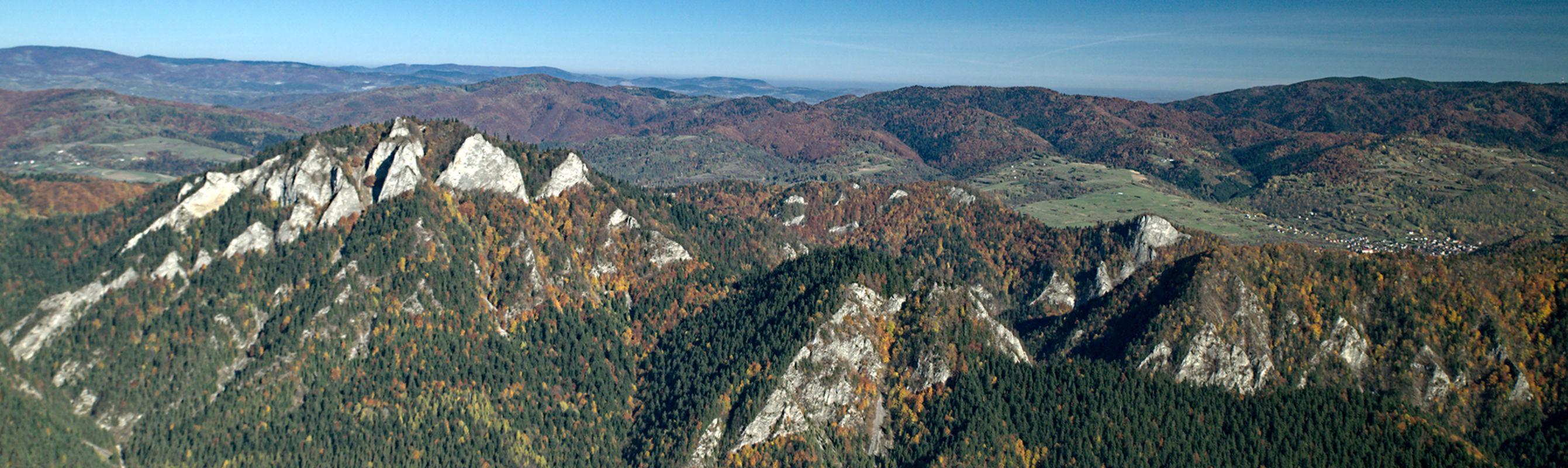 PIENAP
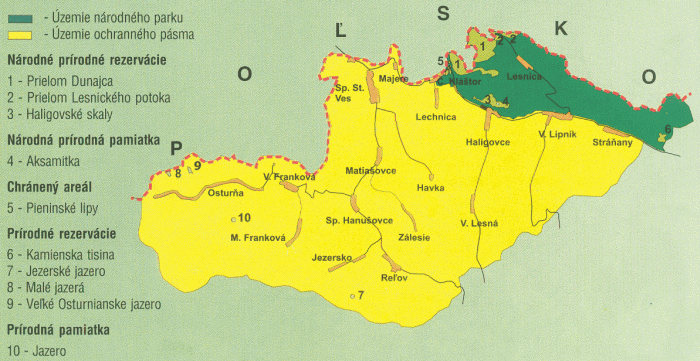 ·
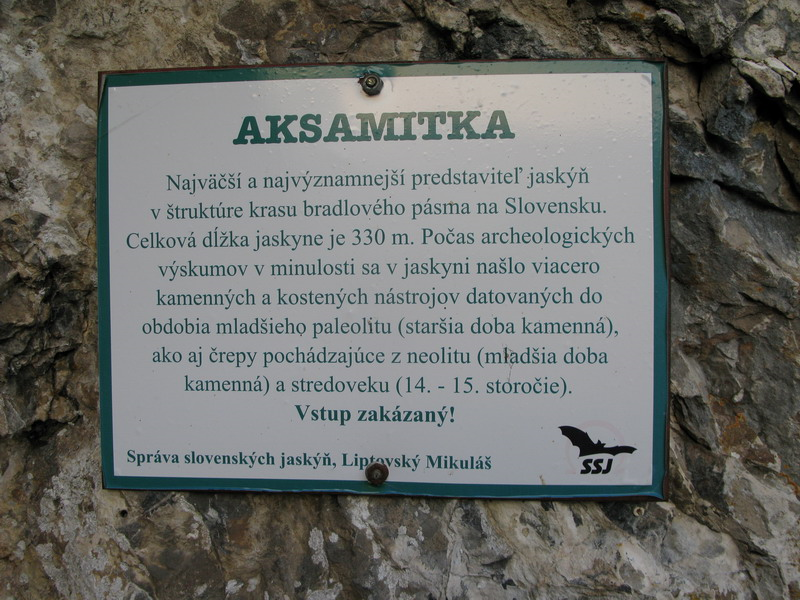 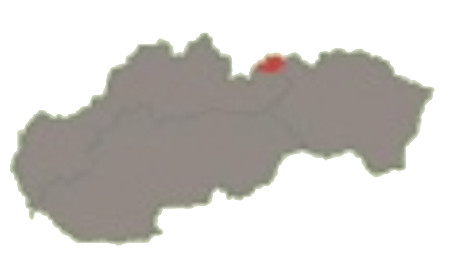 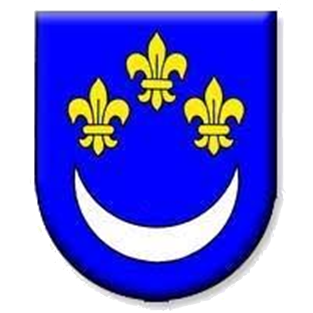 Spišská Stará Ves
centrom celého Zamaguria
v Lysej nad Dunajcom je hraničný priechod s Poľskom
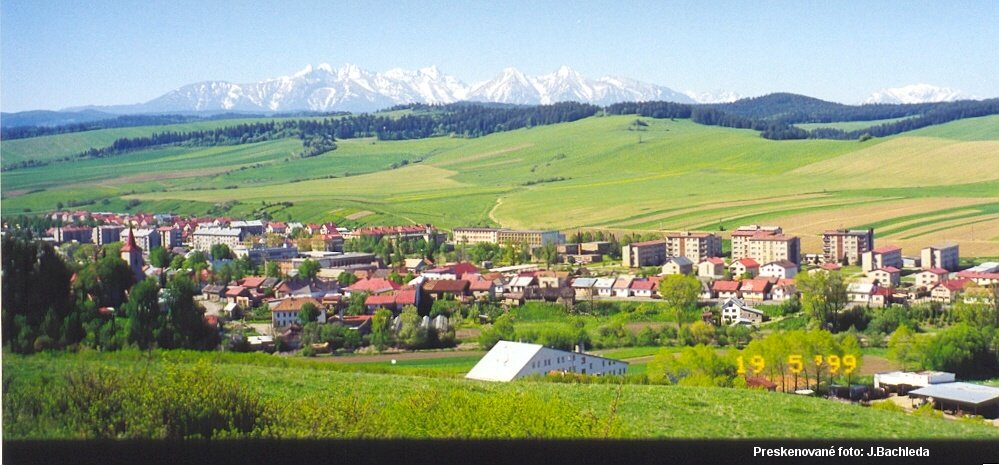 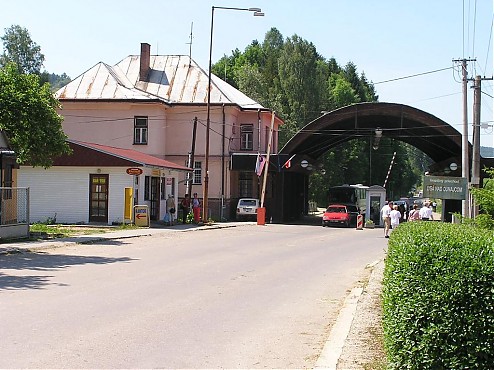 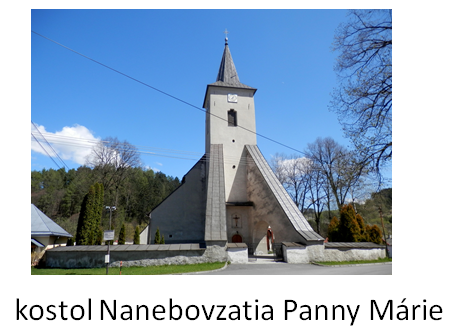 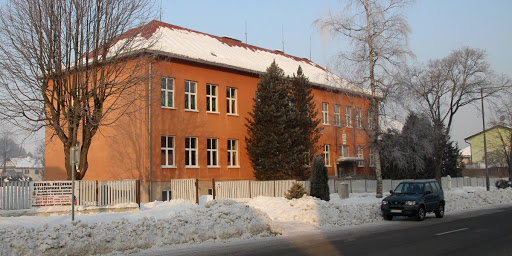 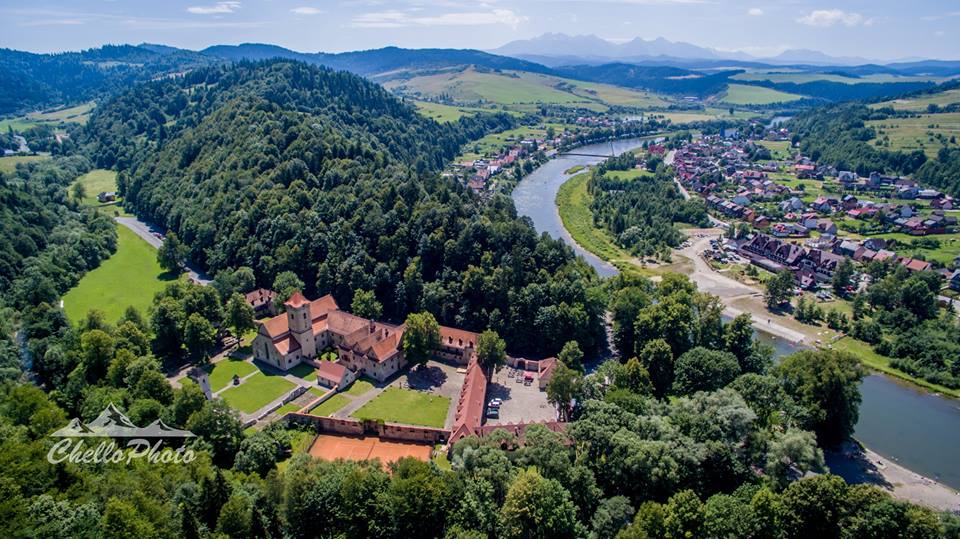 Červený Kláštor
https://www.cervenyklastor.sk/videogaleria/
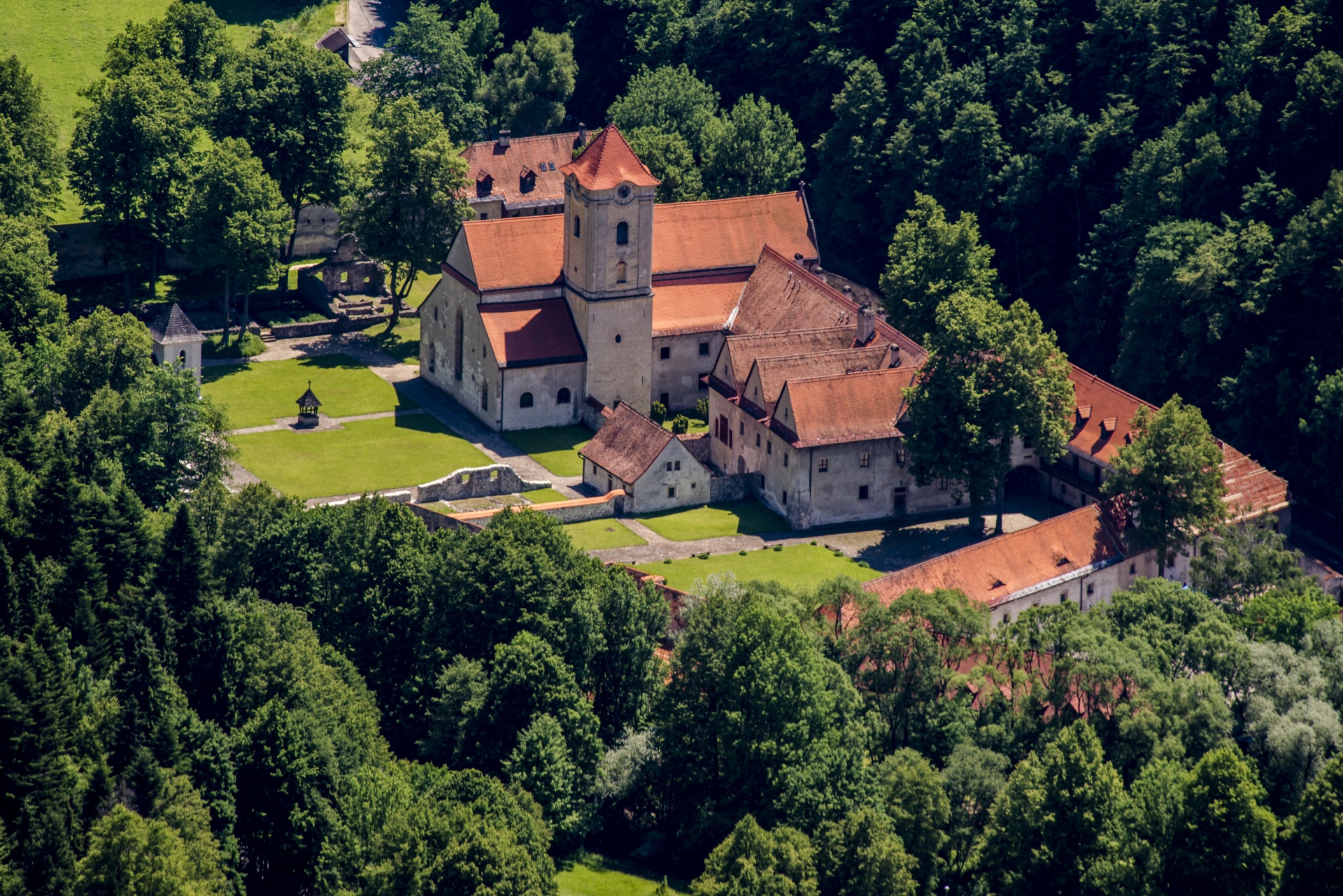 Červený Kláštor
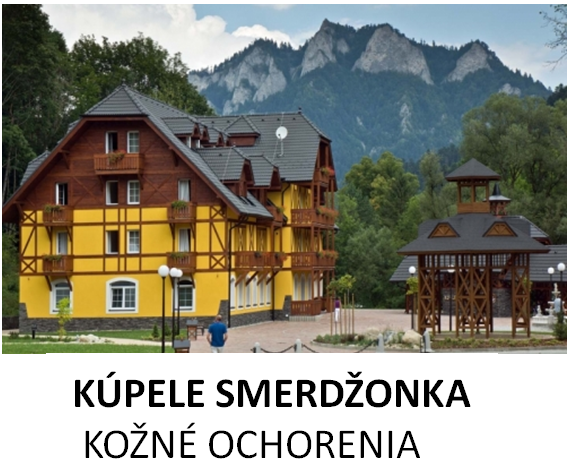 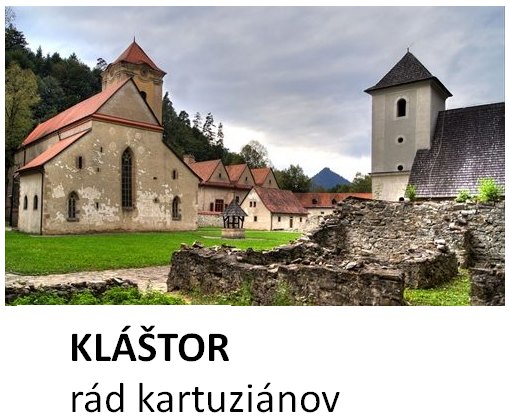 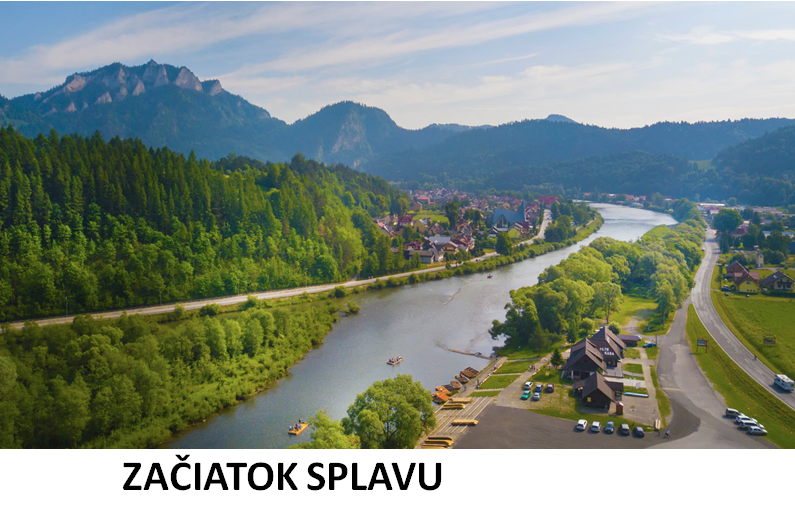 Povesť

Červený kláštor (pôvodne Lechnický kláštor) bol vybudovaný na odľahlom mieste, pretože kartuziánski mnísi patrili k najprísnejším reholiam s asketickým spôsobom života. Nie všetci boli pripravení žiť v odriekaní. Ostré skaly týčiace sa nad kláštorom sú vraj, podľa povesti, siedmi skamenení mnísi, ktorí boli potrestaní za hriešne naháňanie mníšky.
https://www.cervenyklastor.sk/videogaleria/
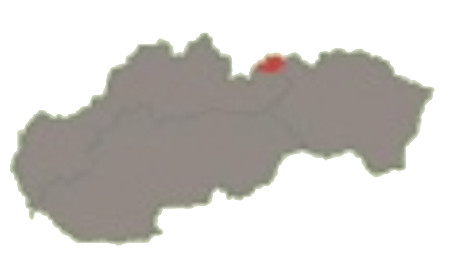 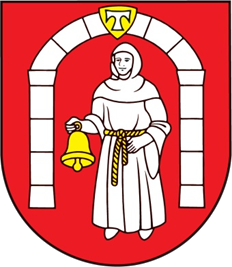 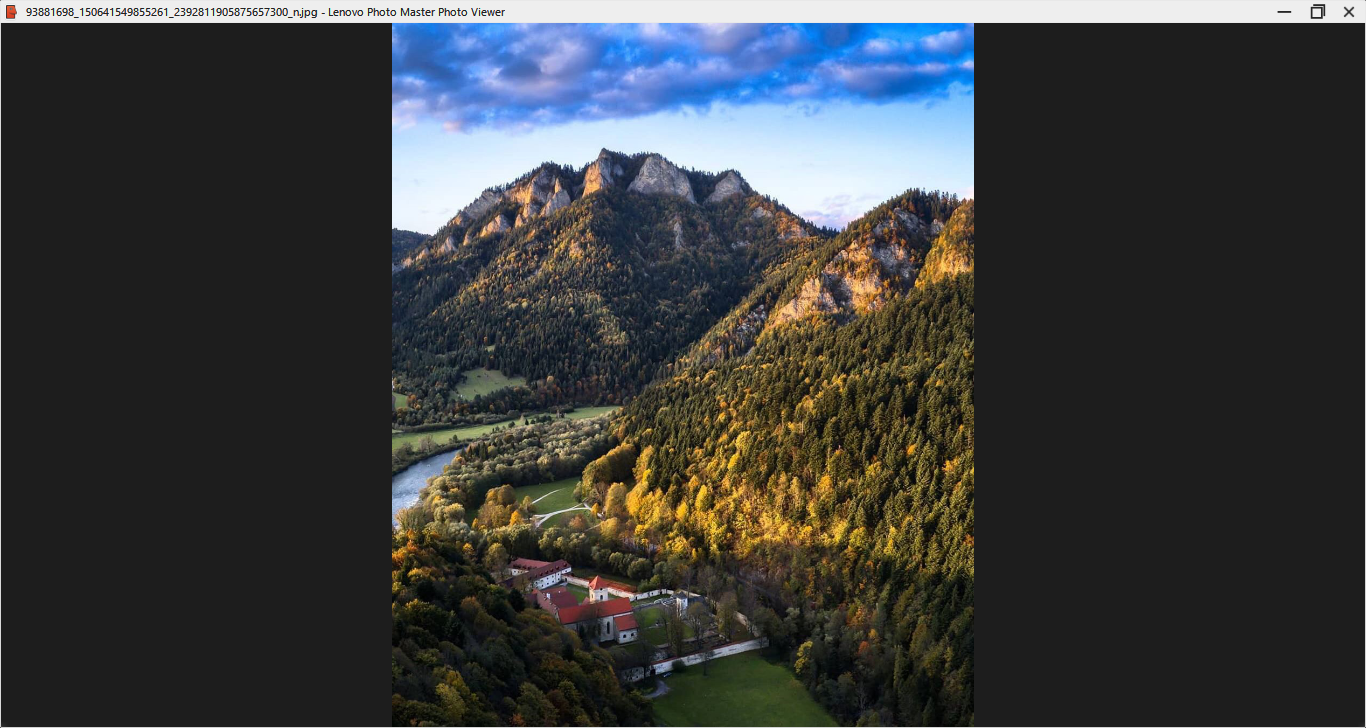 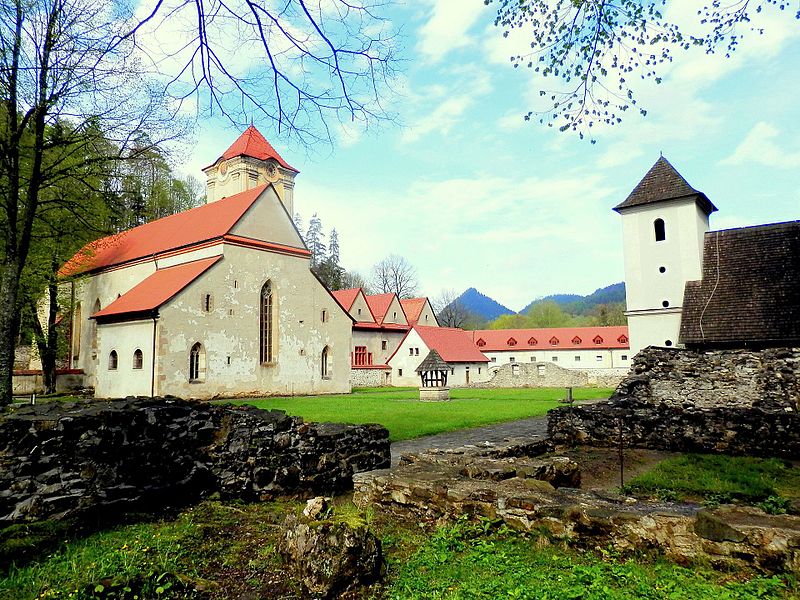 Kláštor v Červenom Kláštore
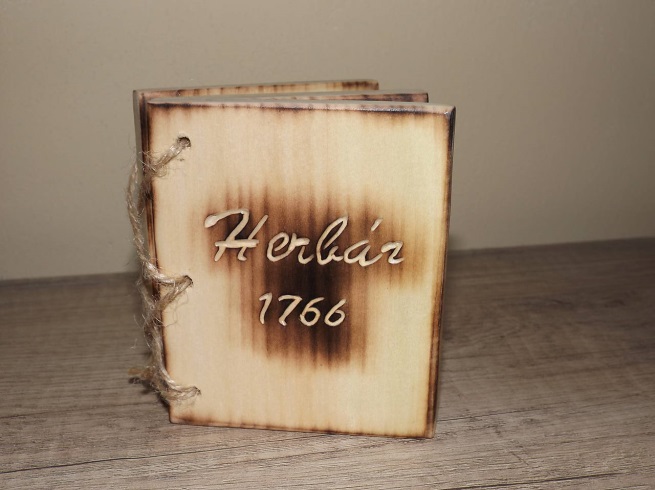 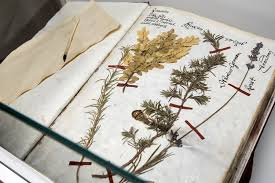 V kláštore pôsobil: 
páter Romuald Hadbavný, archivár a duchovný správca kláštora, spoluautor                  prvého prekladu Písma svätého do západoslovenského jazyka,
chýrny ránhojič Cyprián - liečil odvarmi z bylín, tinktúrami, čajmi, vedel výborne naprávať zlomeniny a púšťať žilou, založil kláštornú  lekáreň a zostavil Herbár so štvorjazyčným opisom vyše 272 druhov rastlín.
https://www.youtube.com/watch?time_continue=6&v=dJUrls98Bzk&feature=emb_logo
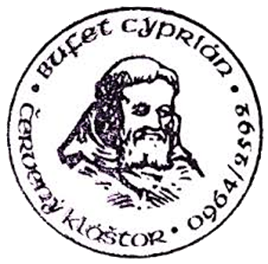 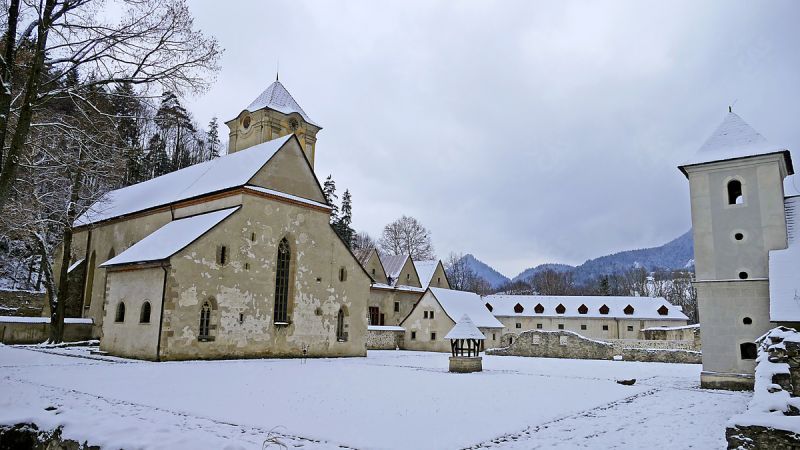 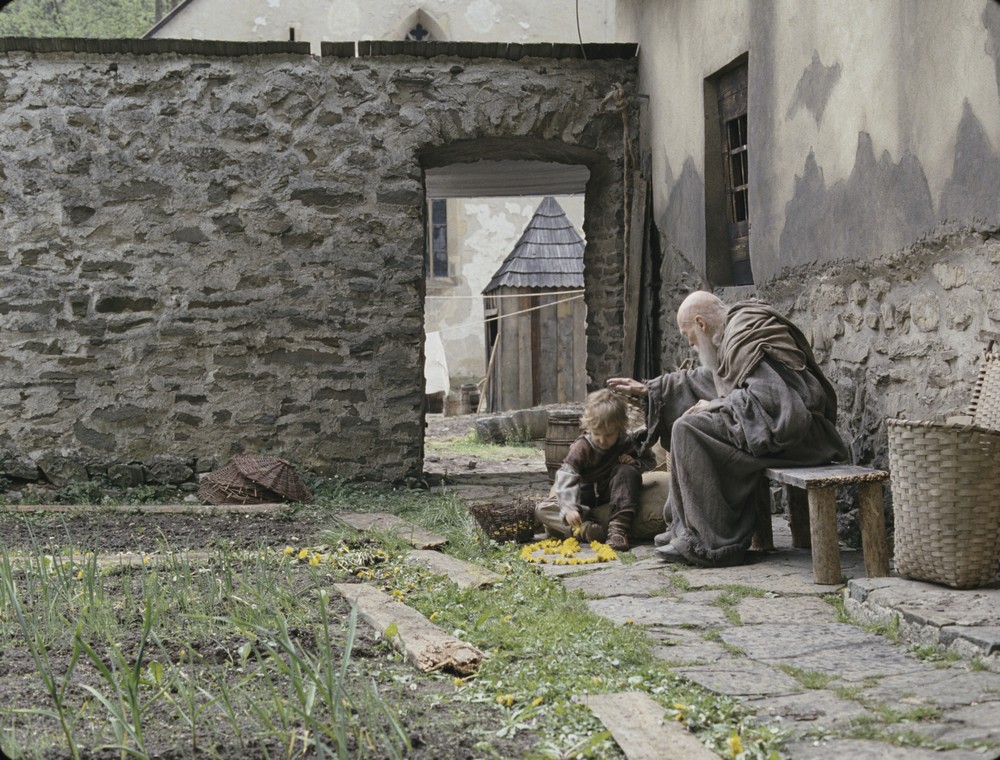 Po stopách mnícha Cypriána
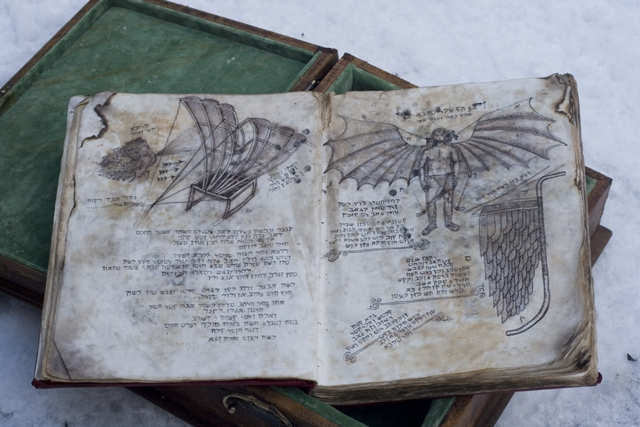 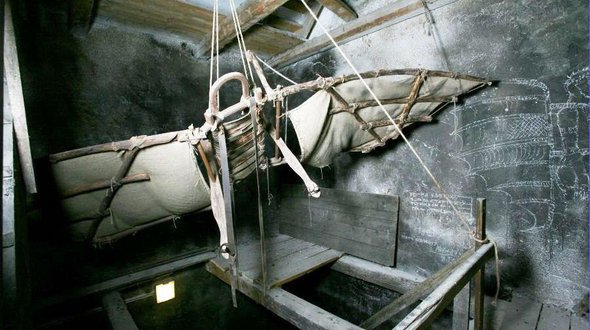 Mních Cyprián - "majster tisícich remesiel", skonštruoval lietajúci stroj podobný rogalu, s ktorým sa spúšťal z vrcholu Troch korún. Jeho vzdušné potulky sa však znepáčili cirkevným hodnostárom a tí  mu jeho stroj verejne spálili ako "diablov vynález" na námestí v Spišskej Belej. V Červenom Kláštore žil až do konca svojho života, do roku 1775.
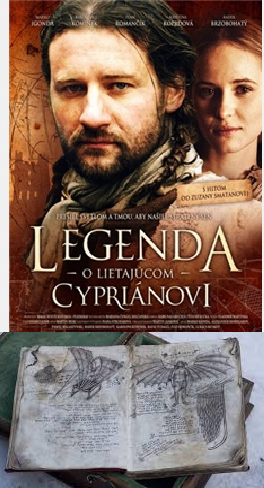 https://www.youtube.com/watch?v=fNuMNuICQOI
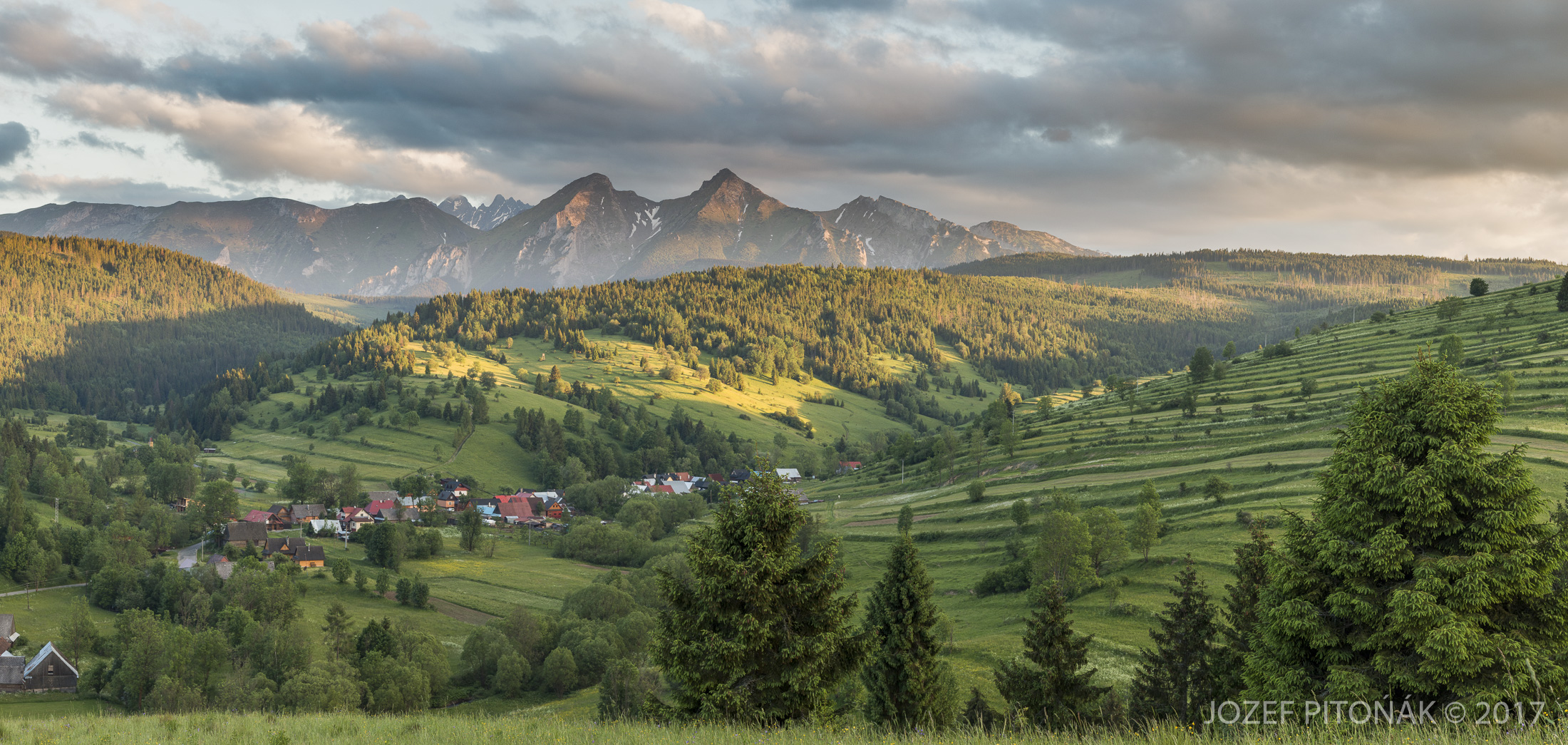 Osturňa
https://www.youtube.com/watch?v=qWLcaQNEiLQ
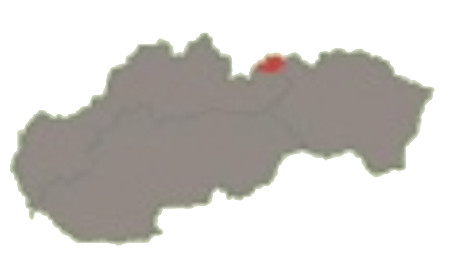 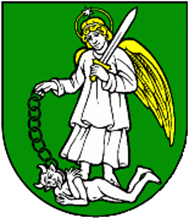 Osturňa
obec s charakteristickými goralskými usadlosťami
najväčší živý skanzen na Slovensku
najsevernejšia rusínska obec
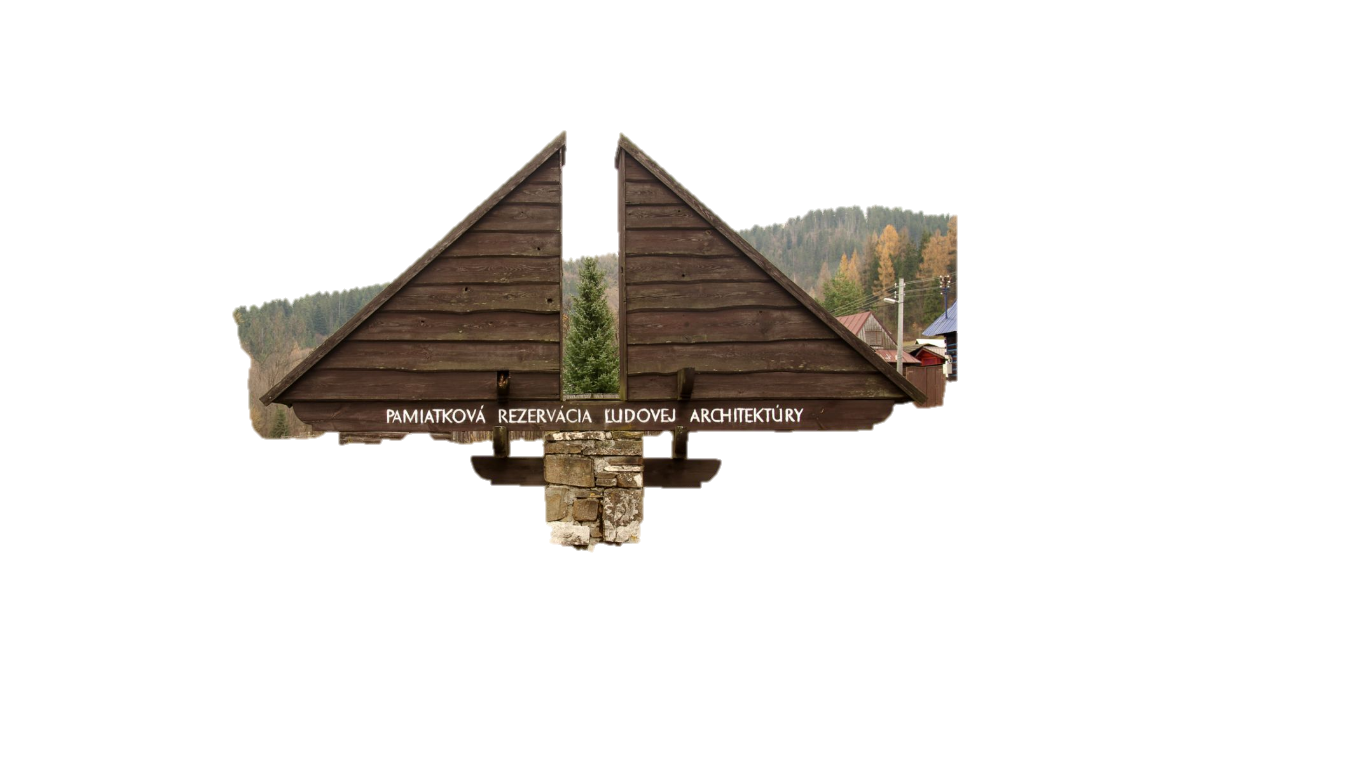 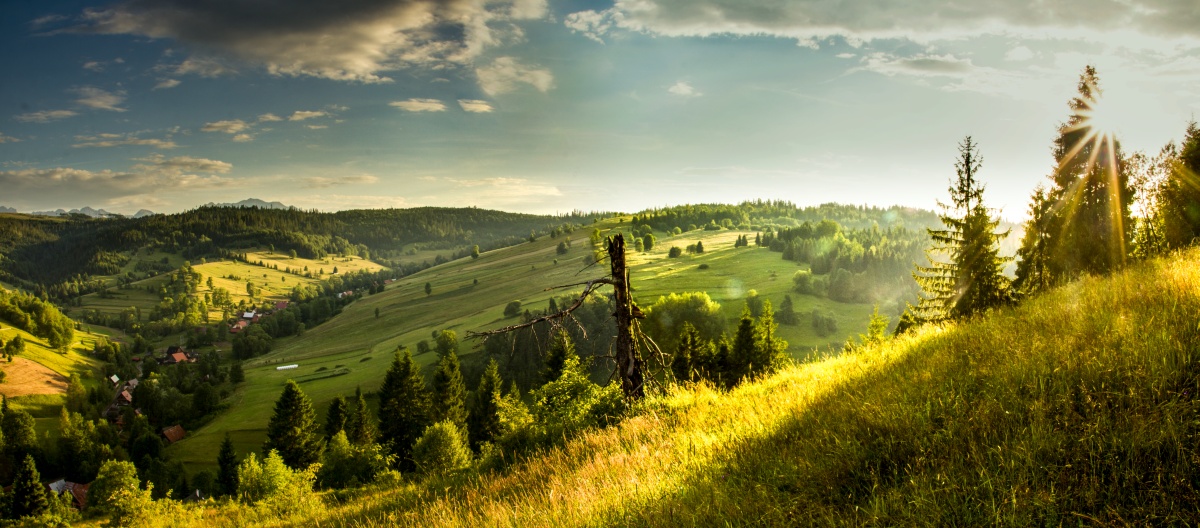 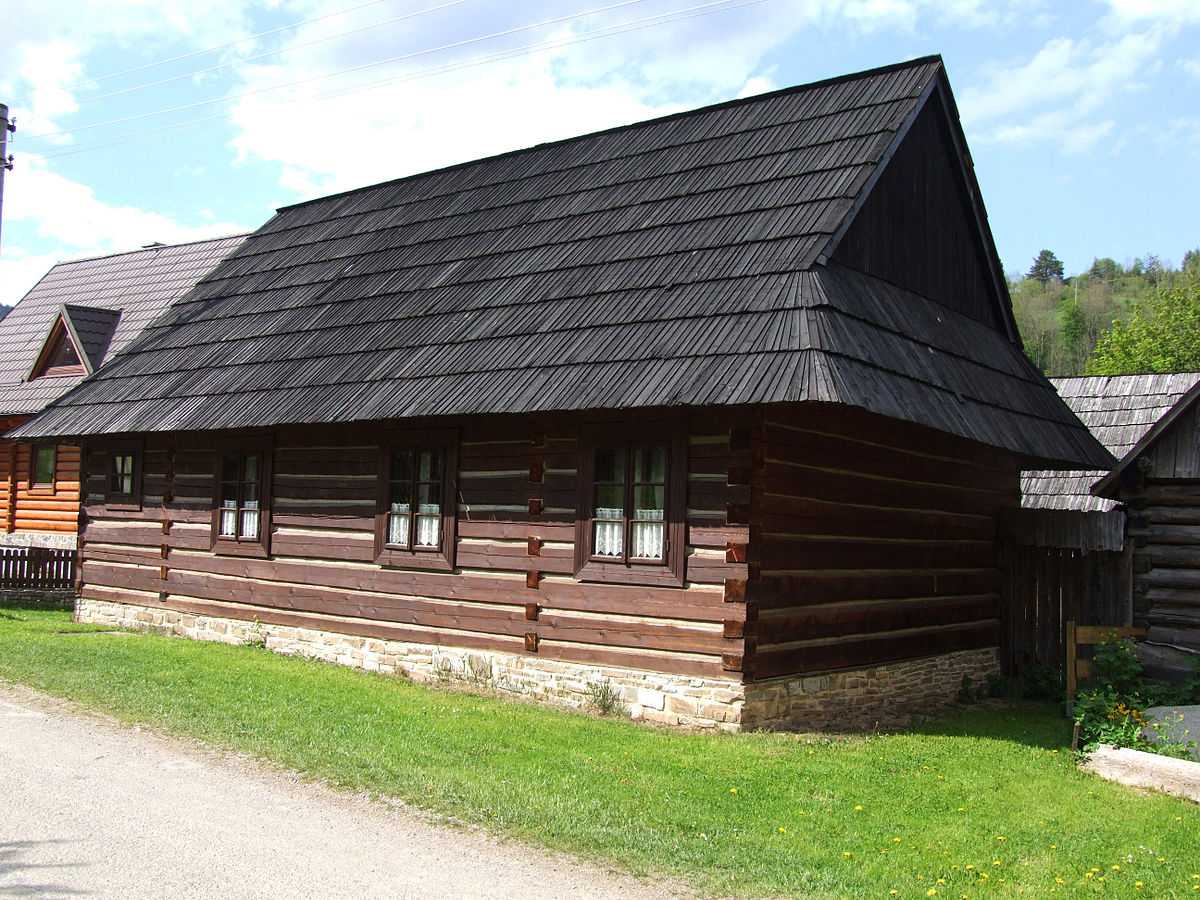 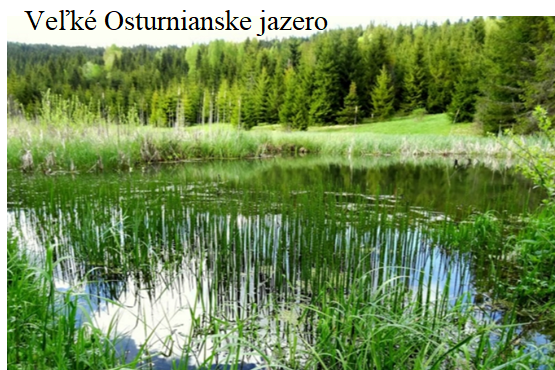 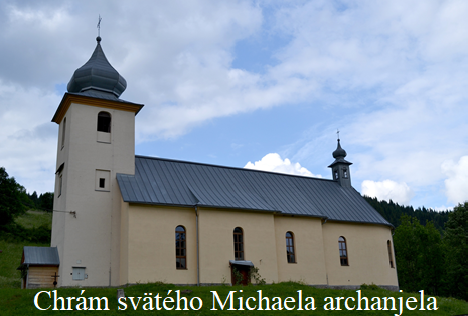 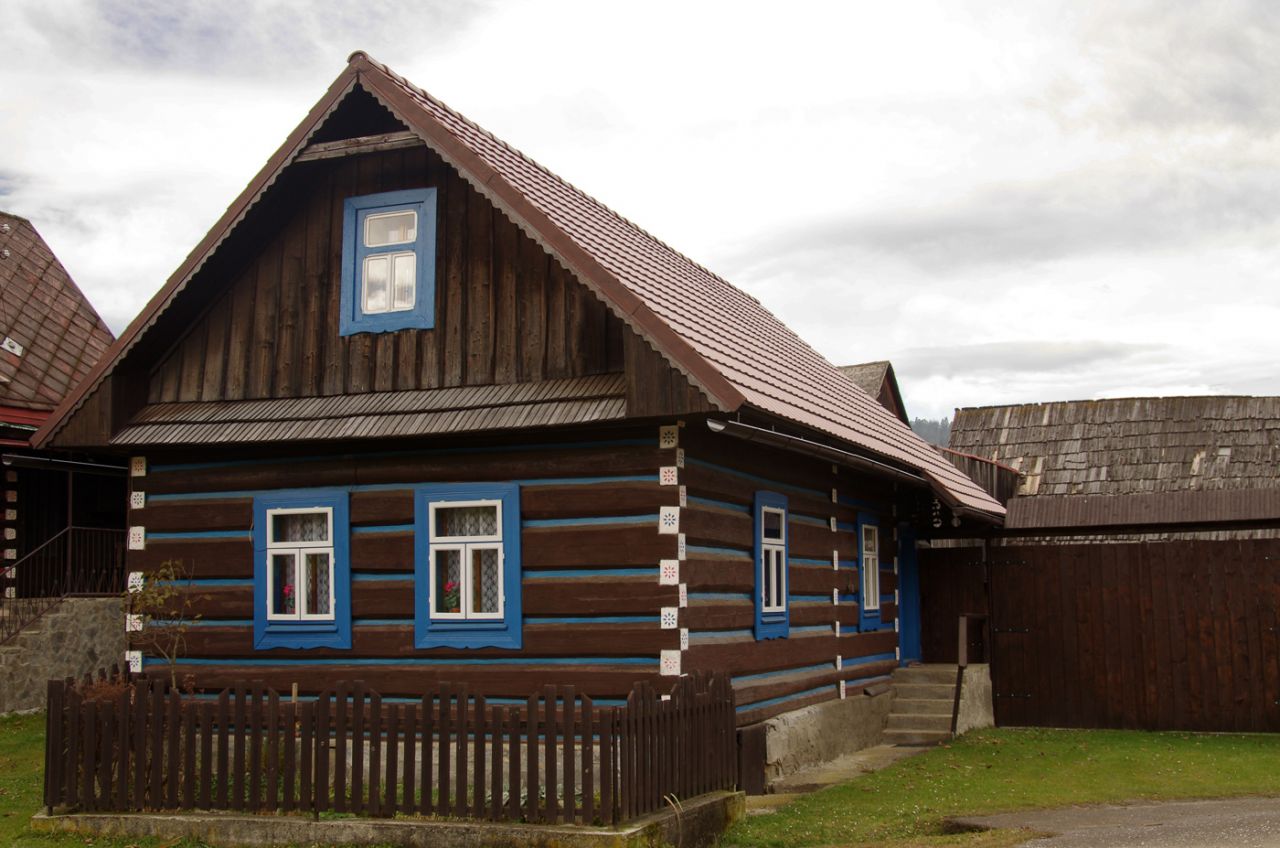 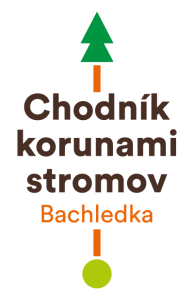 Trasa  Vás prevedie druhovo pestrým lesom, kde na Vás čakajú rôzne prekvapenia a poučenia. Uvidíte tu množstvo informačných tabúl, 
z ktorých sa dozviete zaujímavé informácie o faune, flóre a živote miestnych lesov, ich ochrane i ničivej sile počasia.
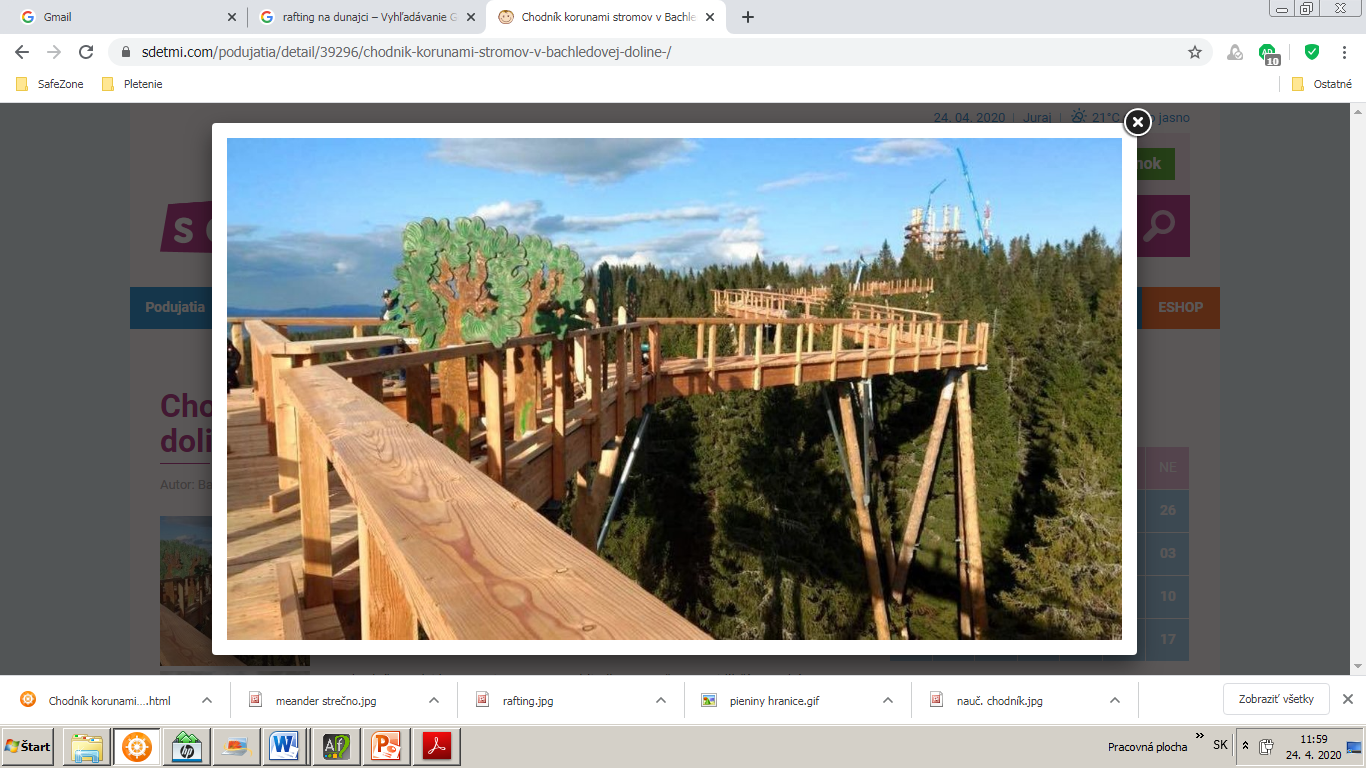 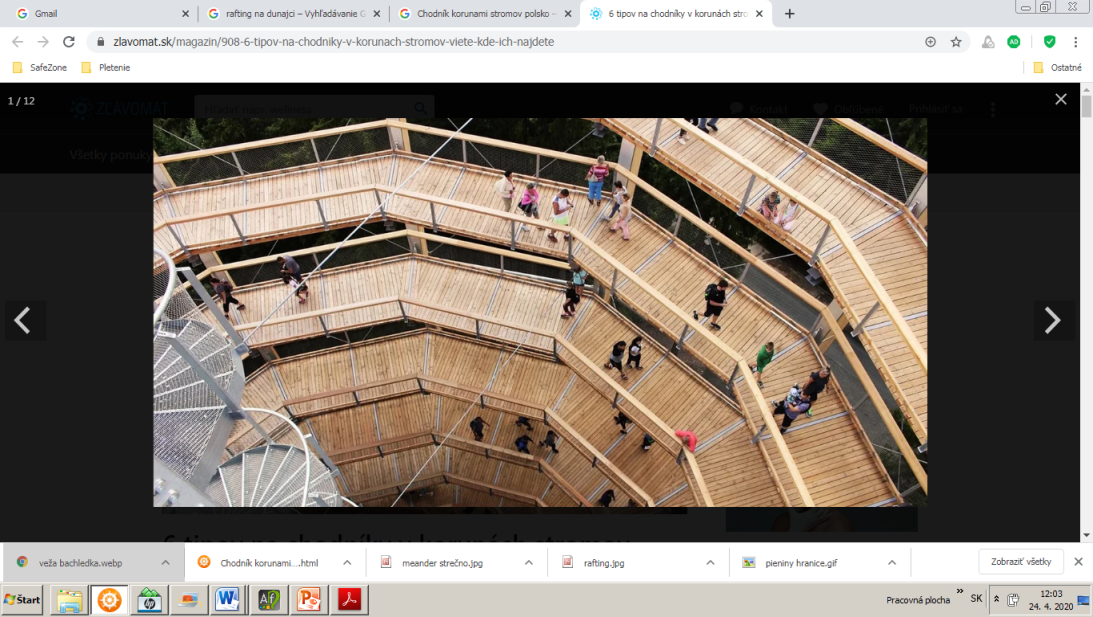 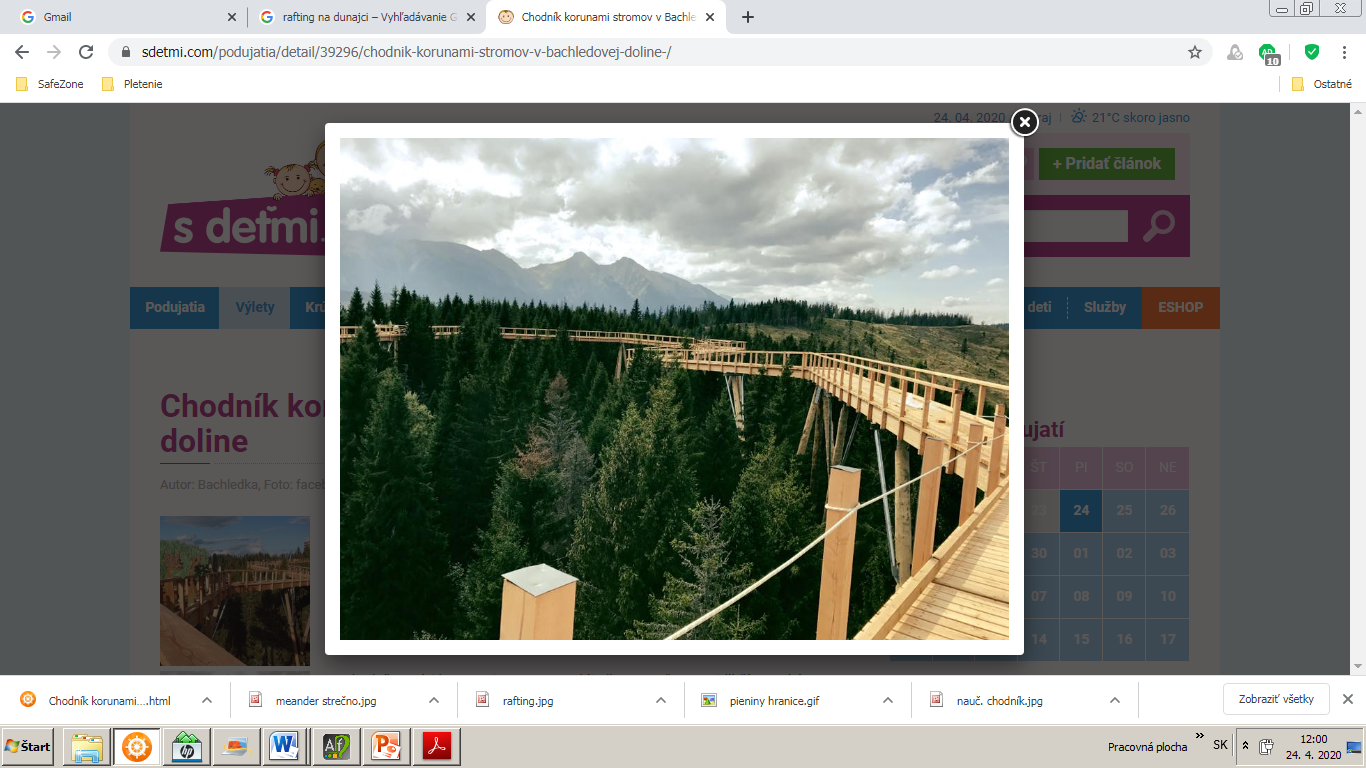 https://www.youtube.com/watch?v=4HXuI98L3EY
ZAMAGURSKÉ  FOLKLÓRNE  SLÁVNOSTI
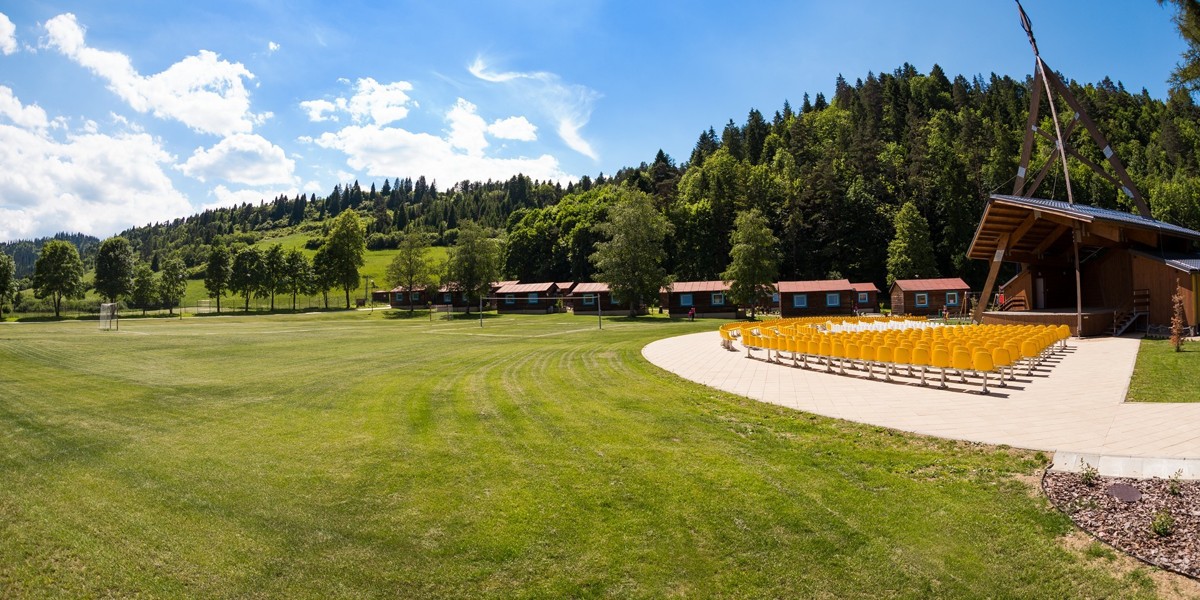 usporadúvajú sa každoročne už od roku 1976 v mesiaci jún
prispievajú k spolupráci s poľským regiónom
vystupujú tu slovenské a zahraničné folklórne súbory
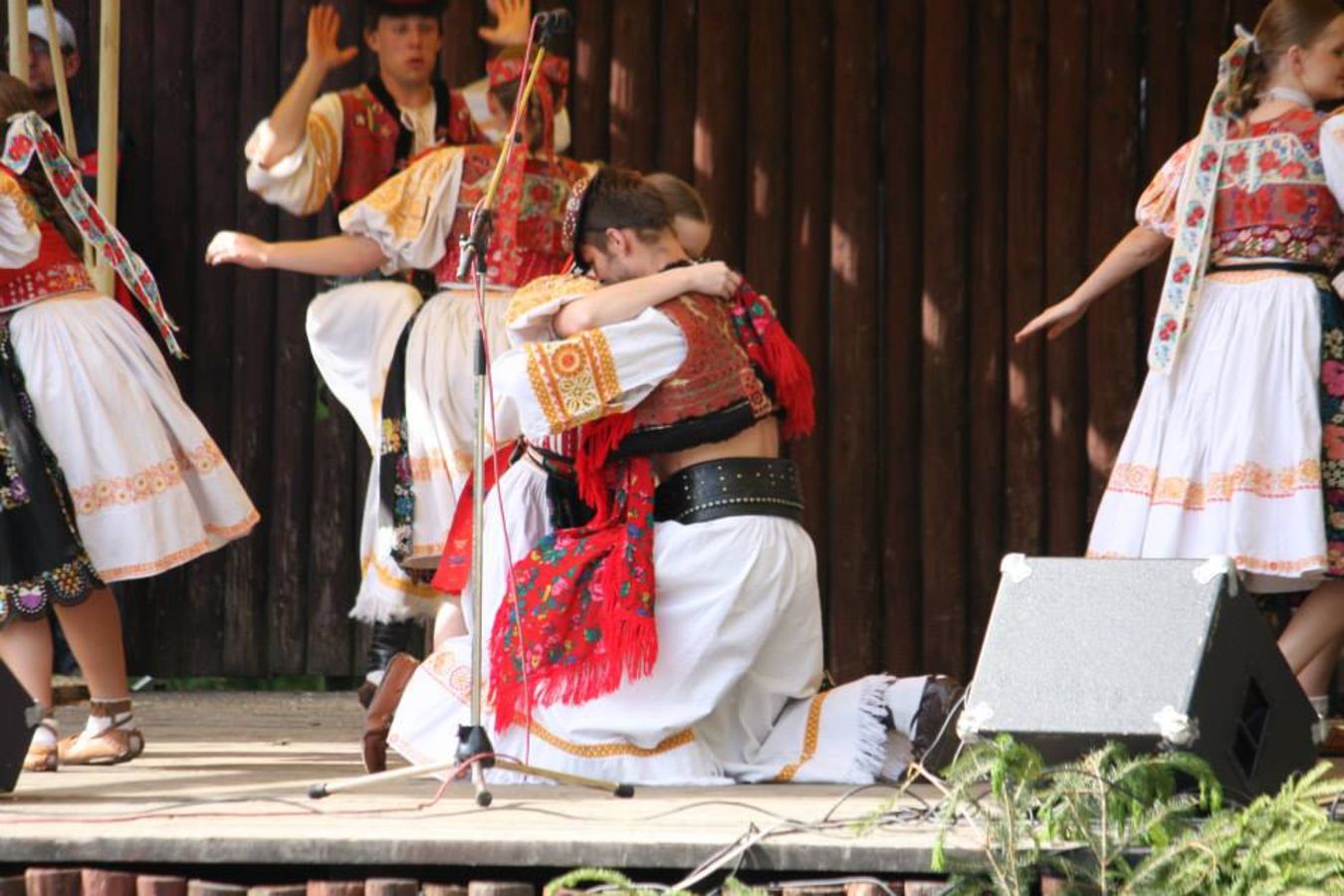 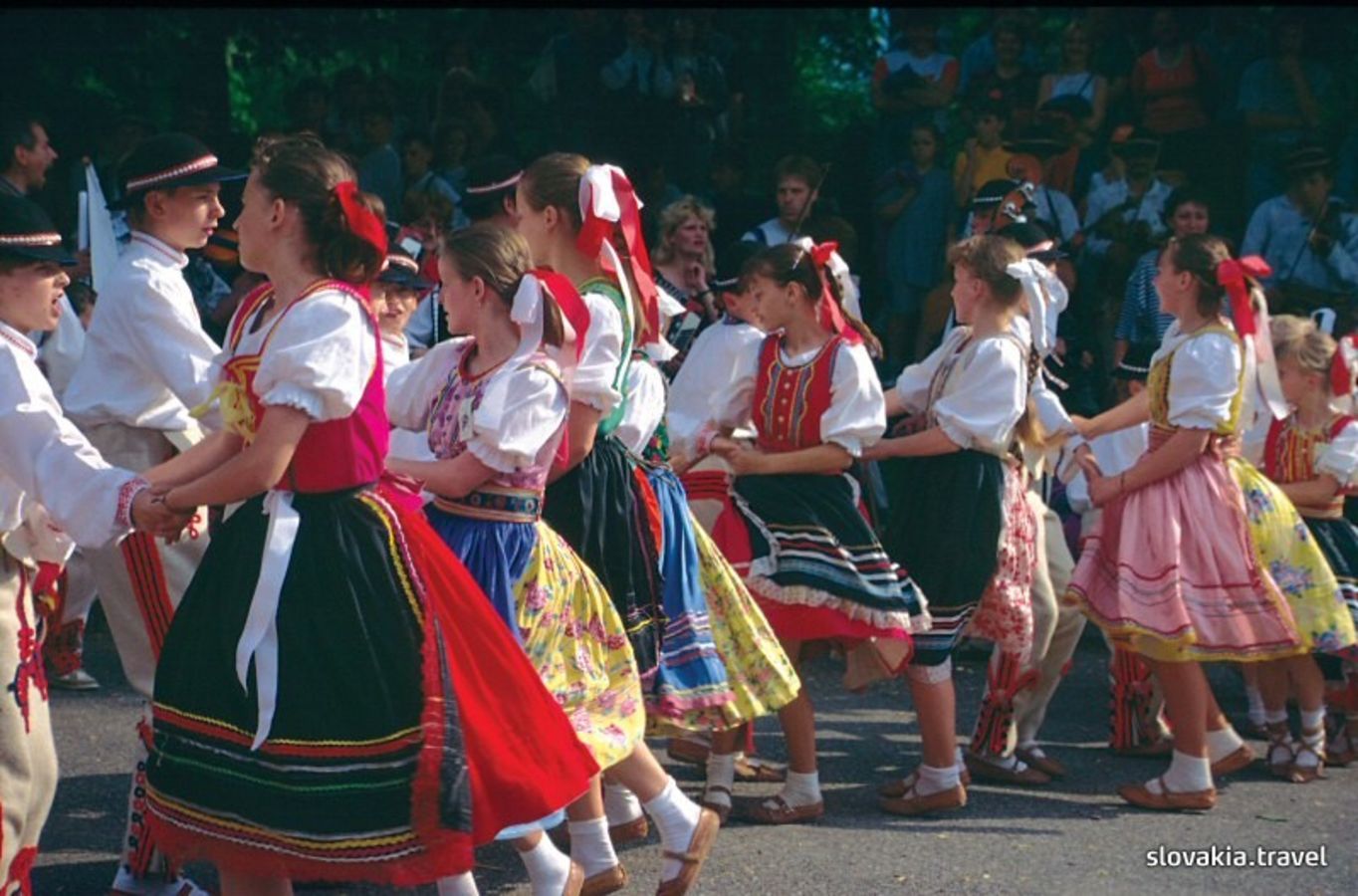 V tejto oblasti žijú statoční gorali, ktorí rozprávajú zaujímavým nárečím.
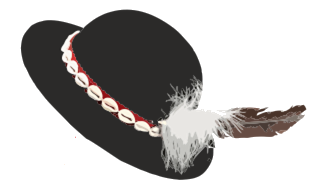 Goraľu cy či ňe žal, 
odchodžič od stron ojcyzny,švjyrkovych ľasof i haľ, 
i tyk potokof střebřystych.

Goraľu, cy či ňe zaľ,
goraľu, vroč še do haľ.
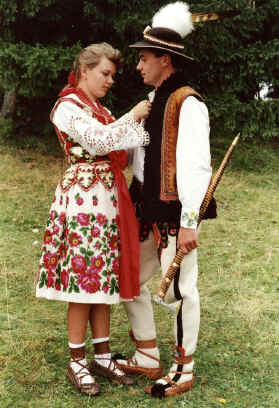 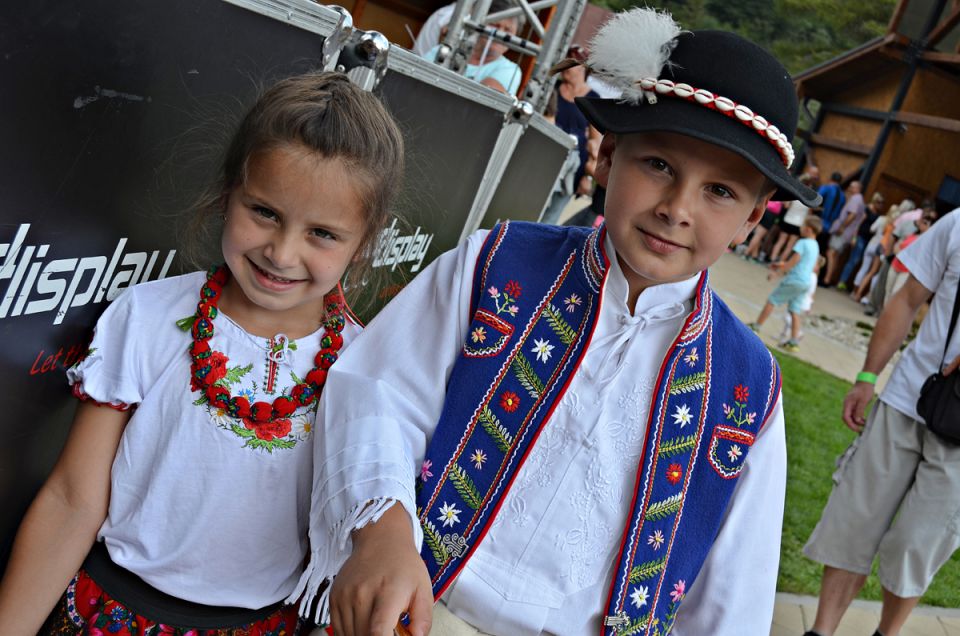 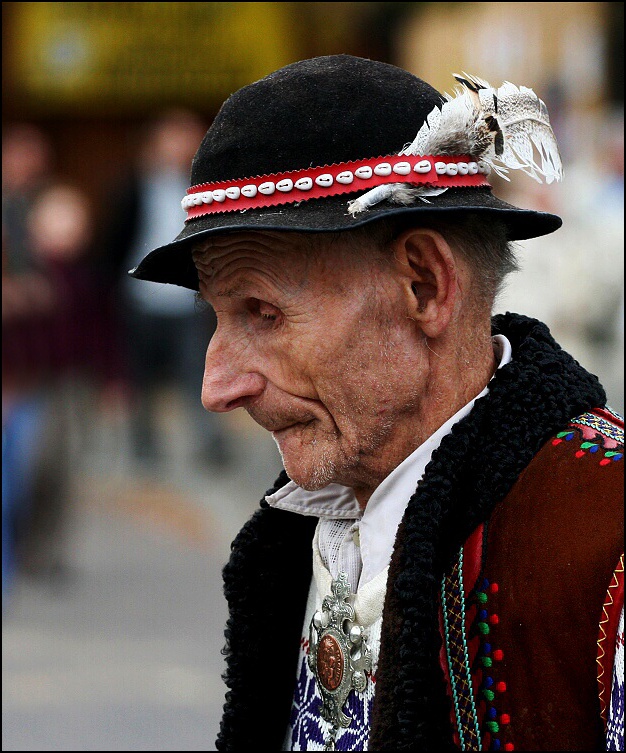 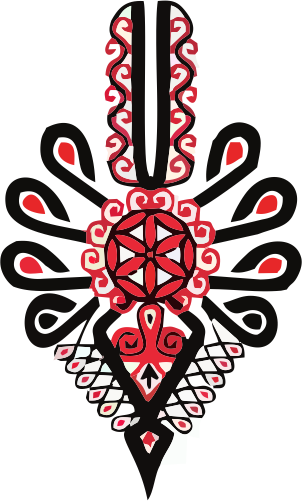 Viete tento text preložiť?
Goralu, nie je ti  žiaľ (ľúto),
odchádzať preč od svojej vlasti,
smrekových lesov a hájov
a striebristých potokov.

Goralu, nie je ti žiaľ,
Goralu, vráť sa do háj.
https://www.youtube.com/watch?v=Hfavmsc7y1A
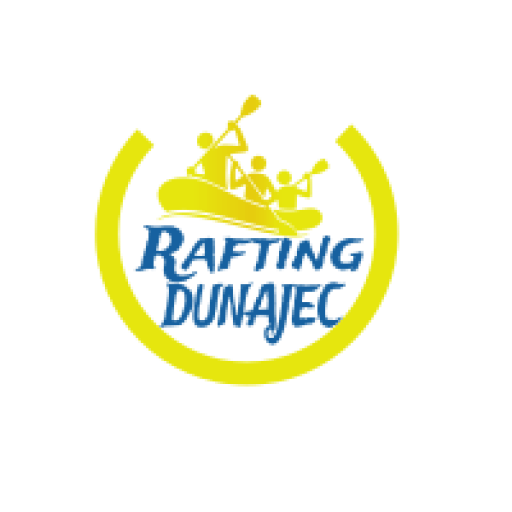 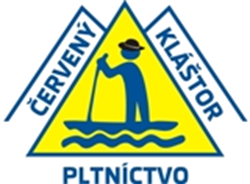 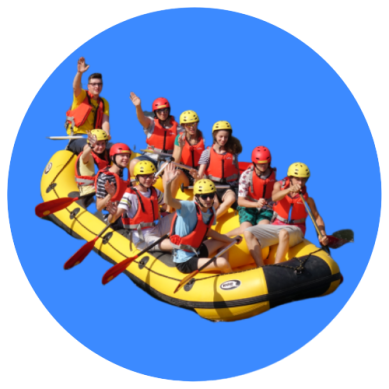 Splavovanie a rafting Dunajca
Najväčšia atrakcia Pienin – splav na tradičných Goralských drevených 
  pltiach a rafting v dĺžke 10 km po rieke Dunajec, pretekajúcou hlbokým kaňonom
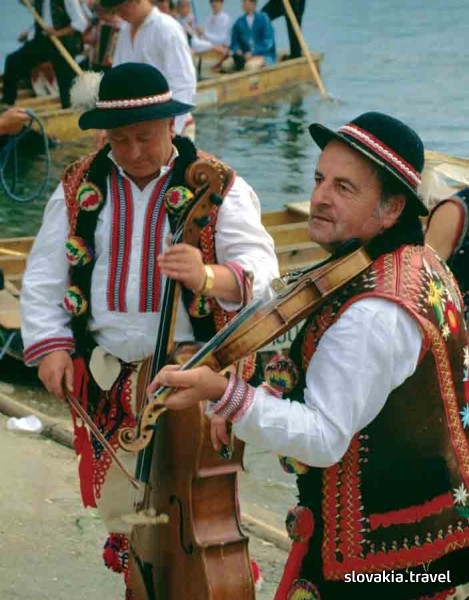 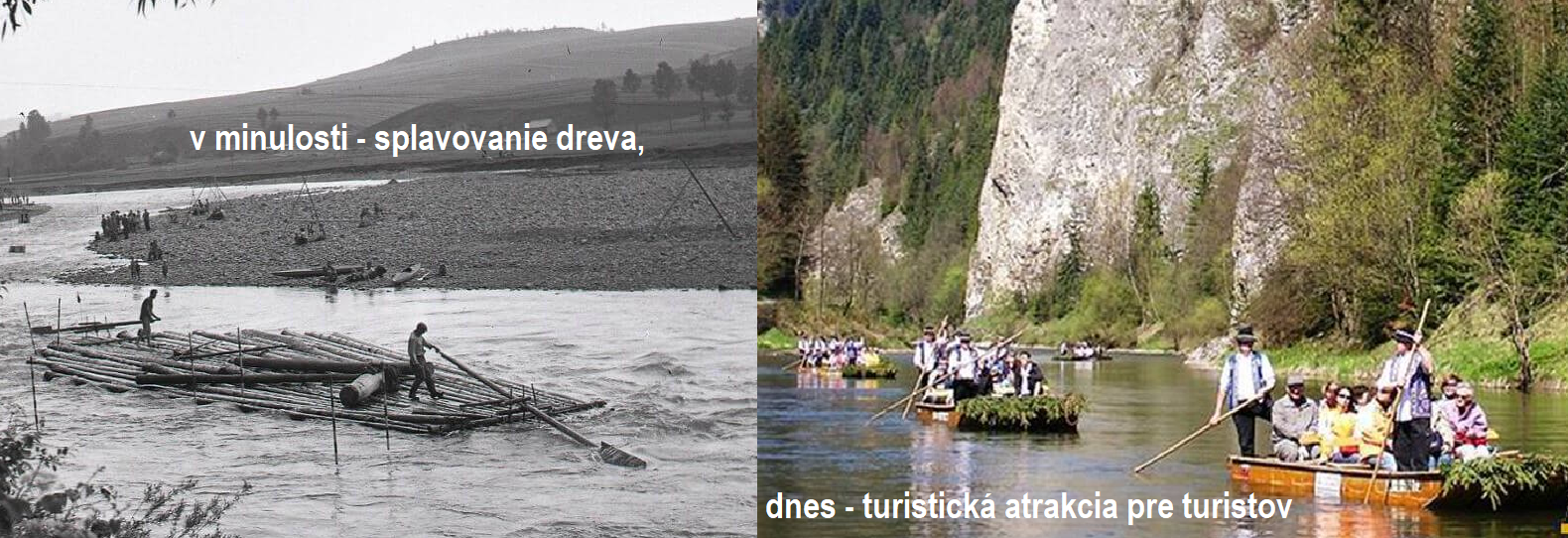 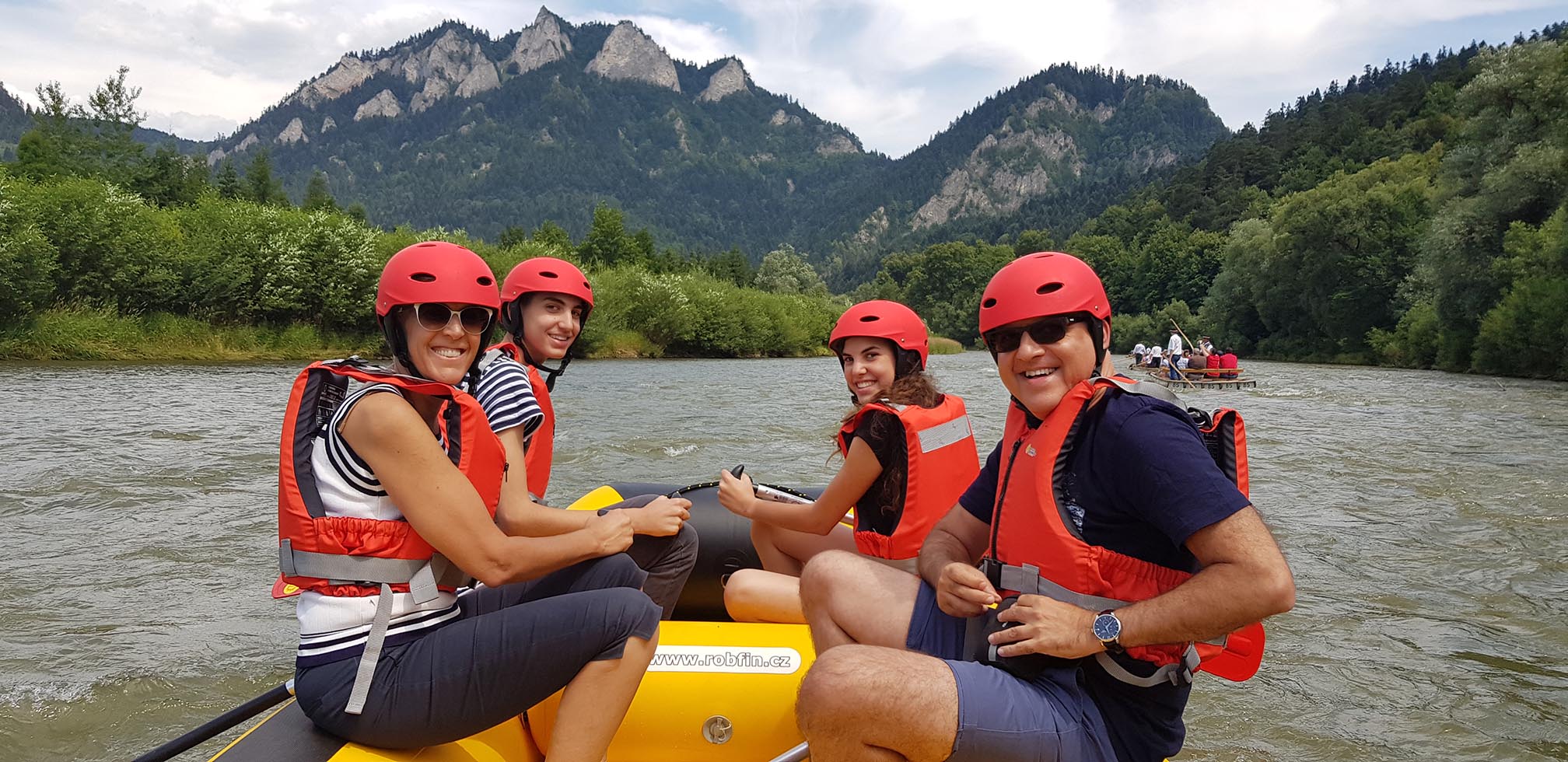 Zopakuj si
V ktorej časti Slovenska sa nachádzajú Pieniny?
Ako sa nazýva rieka pretekajúca Pieninami?
Aké atrakcie ponúka rieka Dunajec?

V ktorej obci sa nachádza živý skanzen?
Súčasťou ktorého regiónu sú Pieniny a Spišská Magura?
V ktorej obci žil mních Cyprián?
Na severe
Dunajec
Splav na pltiach
rafting
Osturňa
Zamagurie
Červený Kláštor
Označ na mape Pieniny
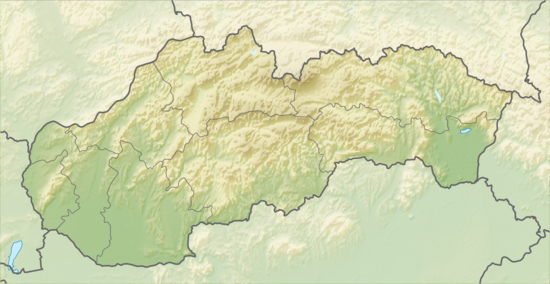 Označ na mape rieku Dunajec
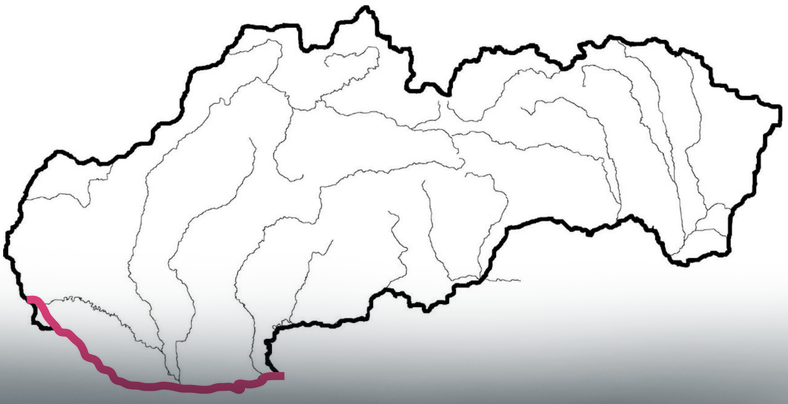 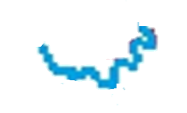 Čo je na obrázku
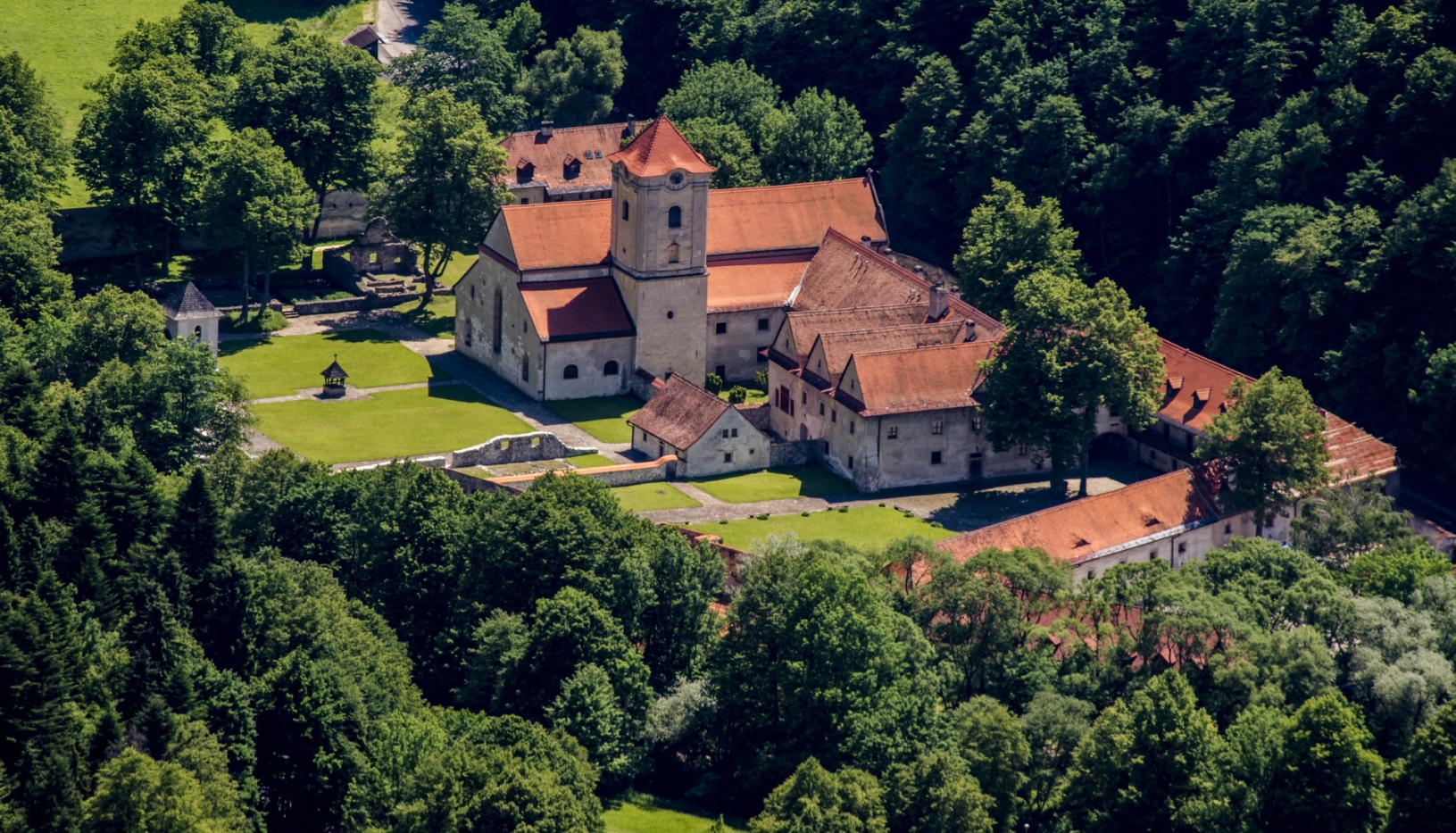 Kláštor v Červenom Kláštore
Čo je na obrázku
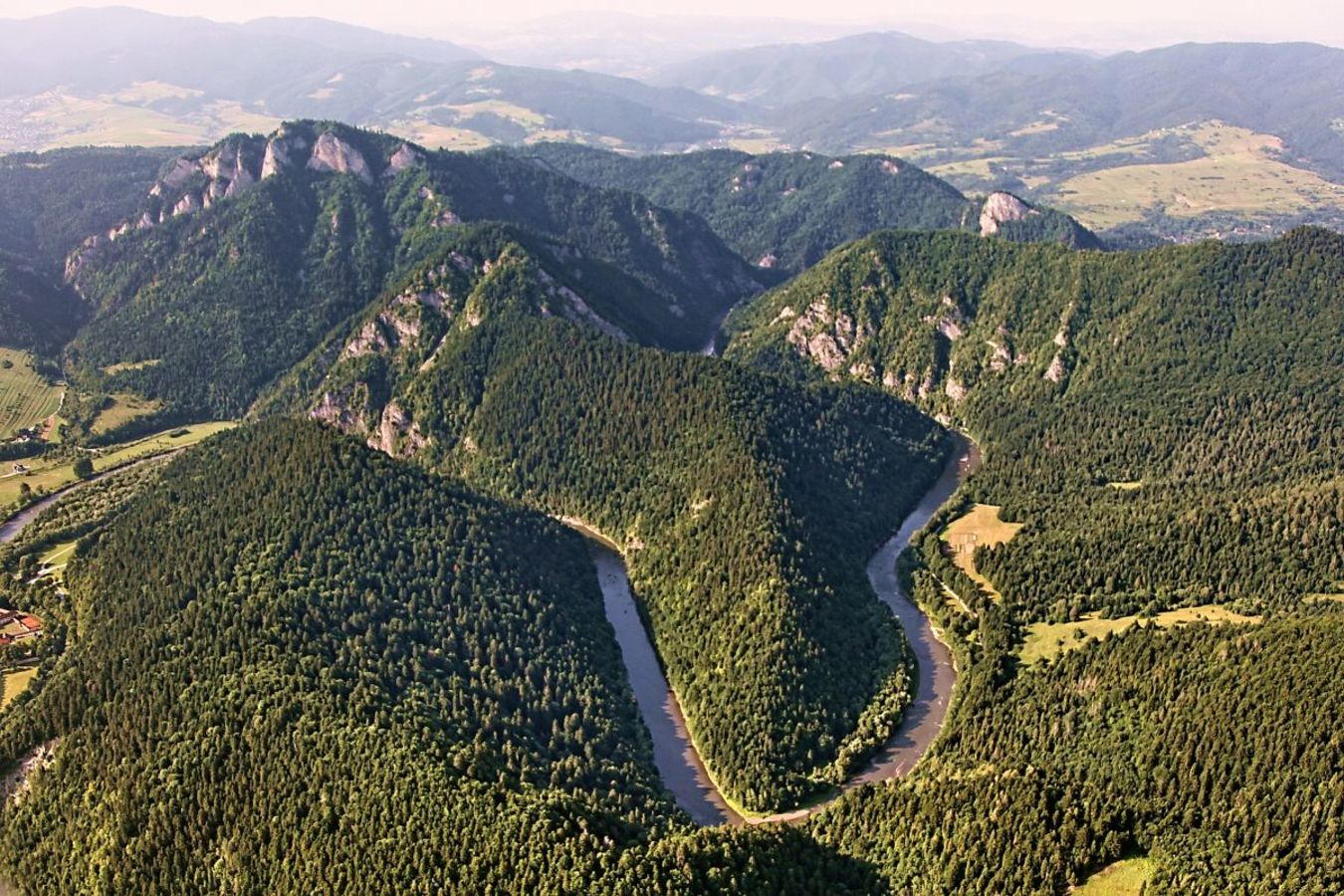 Pohorie Pieniny
Čo je na obrázku
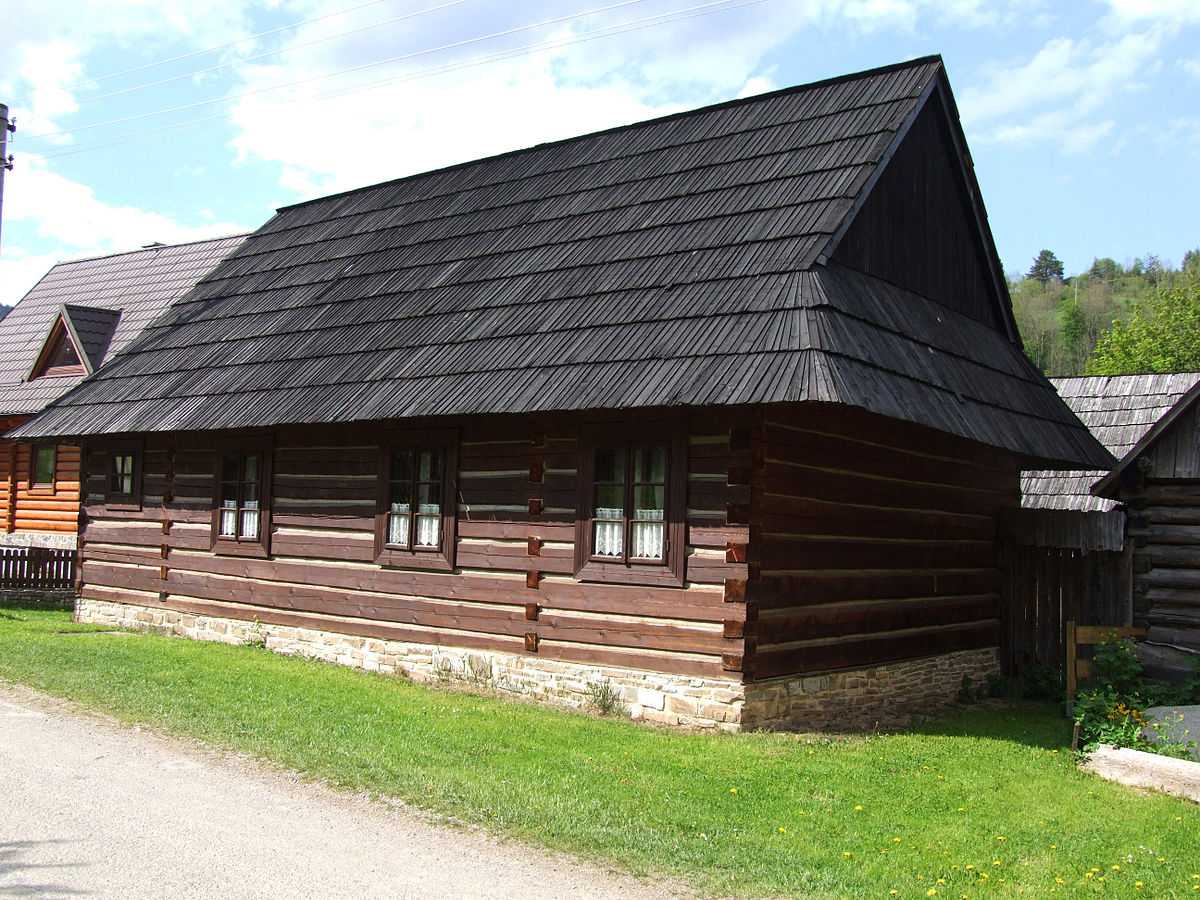 Osturňa
Zdroje
Dudášová, Mäsiar, Muchová: Vlastiveda pre štvrtákov
sk.wikipedia.org
obrázky: google
Poznámky do zošita:
Pieniny  a  Spišská  Magura
poloha: sever Slovenská, súčasťou regiónu Zamagurie
pohoria:
	- Pieniny
	- Spišská Magura 
v pohorí Pieniny je Pieninský národný park = PIENAP (je najmenším NP)
rieka: Dunajec - štátna hranica s Poľskom, (vlieva sa do Baltského mora)
		      - splavovanie plťami, rafting
významné obce:
	- Spišská Stará Ves,
	- Červený Kláštor (kúpele, kláštor, začiatok splavovania Dunajca)
	- Osturňa (najväčší živý skanzen na Slovensku)
zaujímavosti:
	- chodník korunami stromov v Bachledovej doline